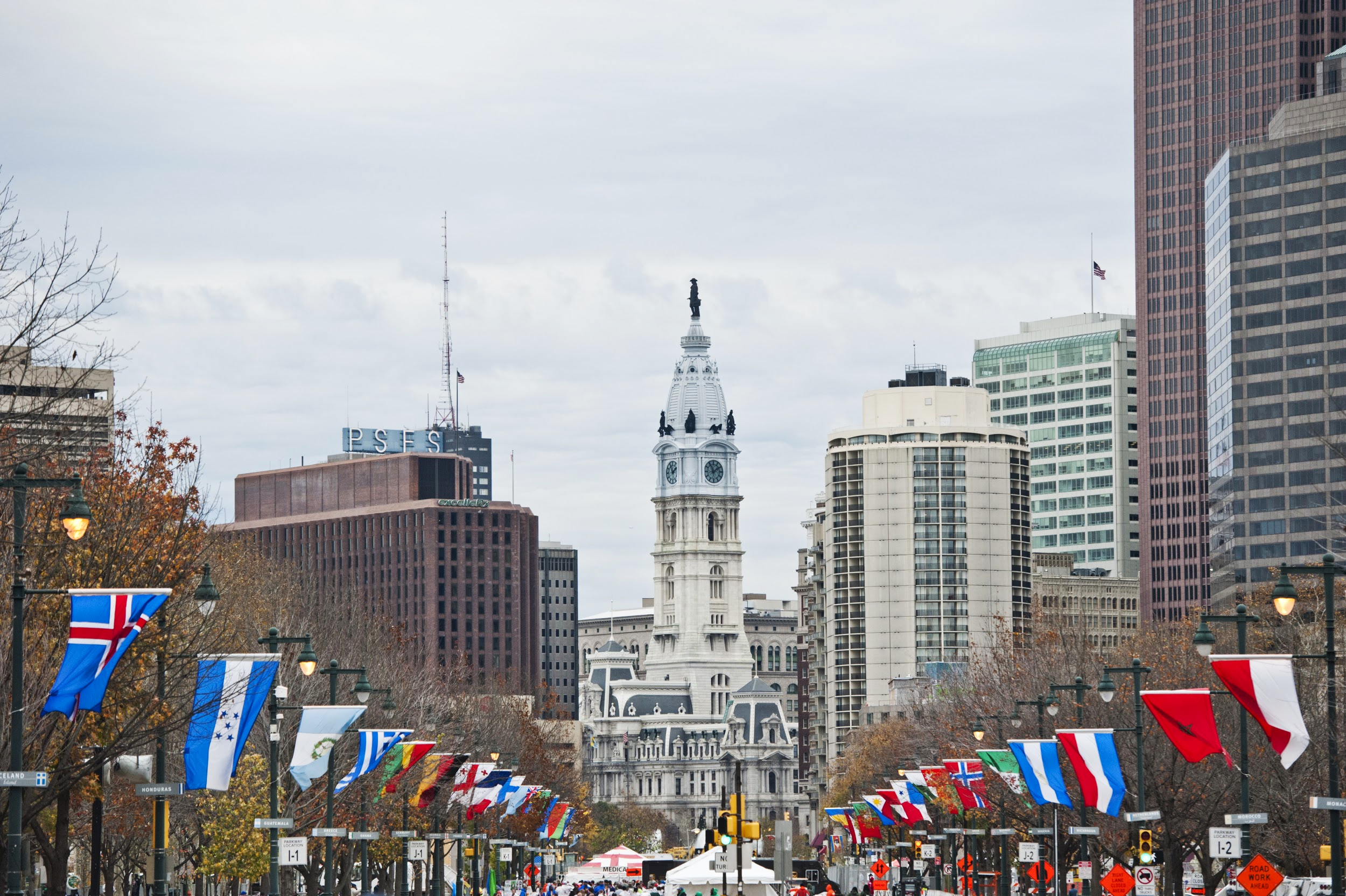 _ 抗击新型冠状病毒肺炎(COVID-19)
_ 社区防疫队长讲座 _
_ 更新至 2020年4月23日 _
讲座主要内容
新型冠状病毒肺炎（COVID-19）：您需要了解的信息	
什么是冠状病毒？
费城市政府 – 每日更新信息发布
新型冠状病毒肺炎（新冠肺炎）的传播及预防
治疗方案及检测方式
您作为“抗疫新冠-社区防疫队长”的角色与担当
志愿服务机会
社区资源
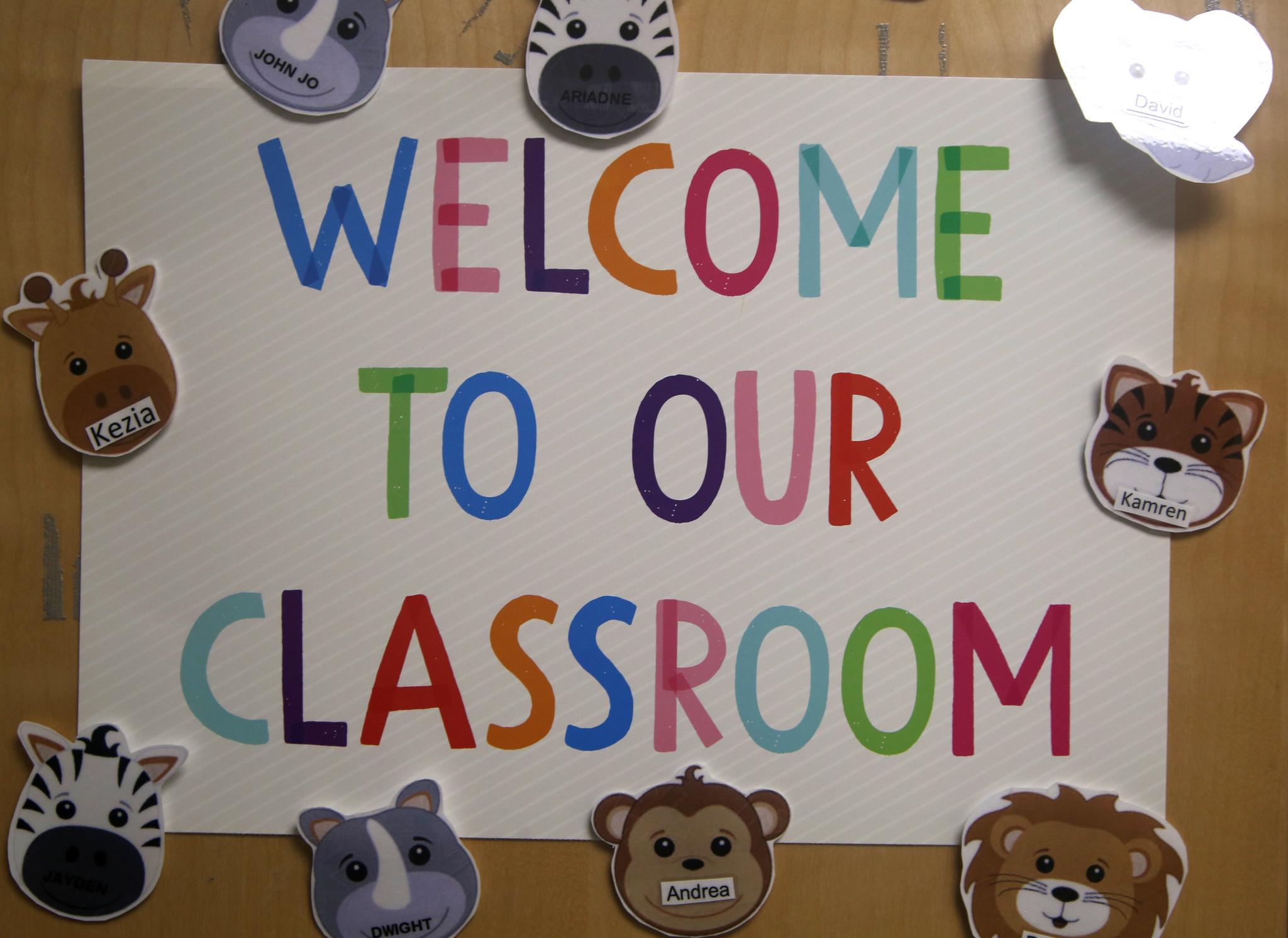 欢迎来到我们的教室
[Speaker Notes: 欢迎来到我们的教室]
“抗疫新冠-社区防疫队长”会做些什么？
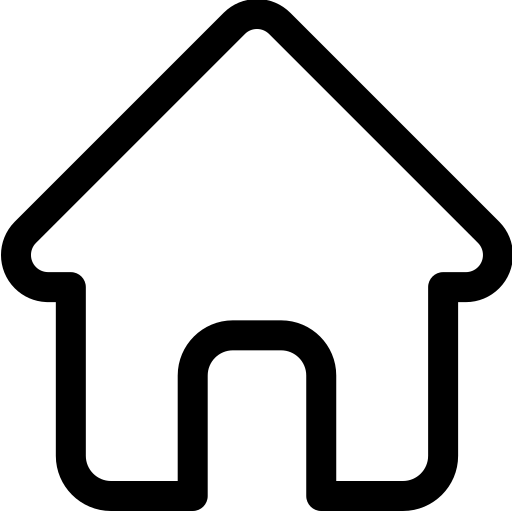 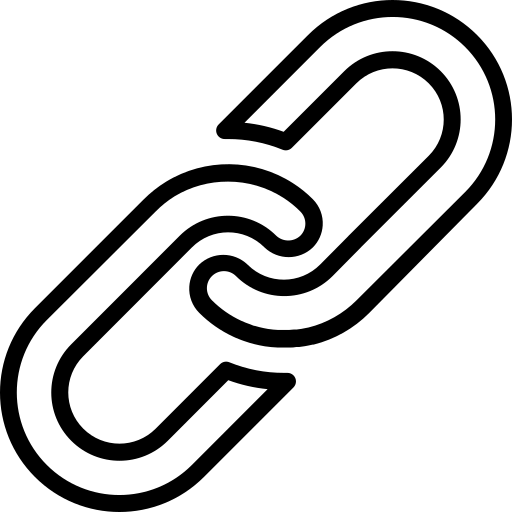 分享有关新冠疫情的更新信息
关切邻里乡亲的近况
鼓励您的亲朋好友们遵循疾病控制中心(CDC)的指南
提供信息援助，并帮助同胞们获取服务与资源
为需要翻译服务 / 语言援助的人提供帮助
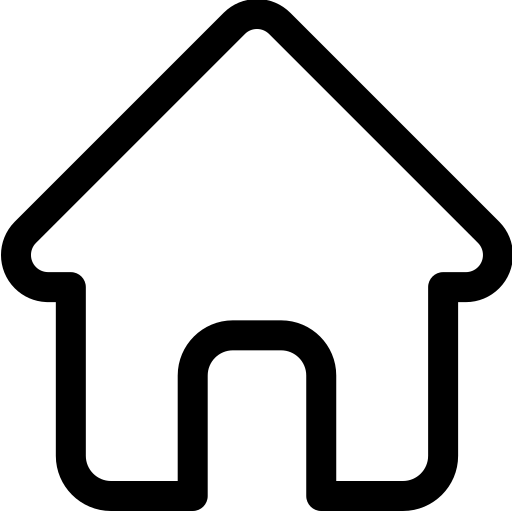 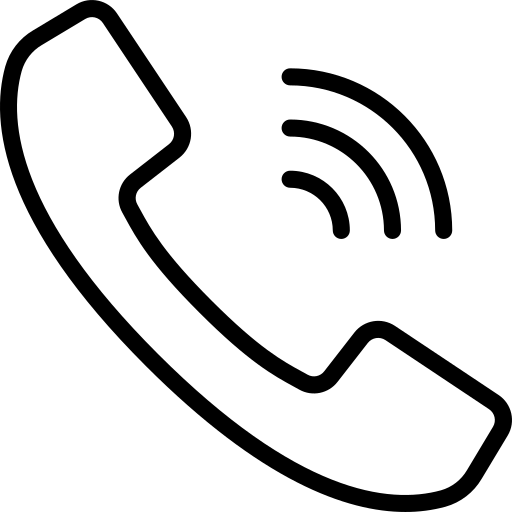 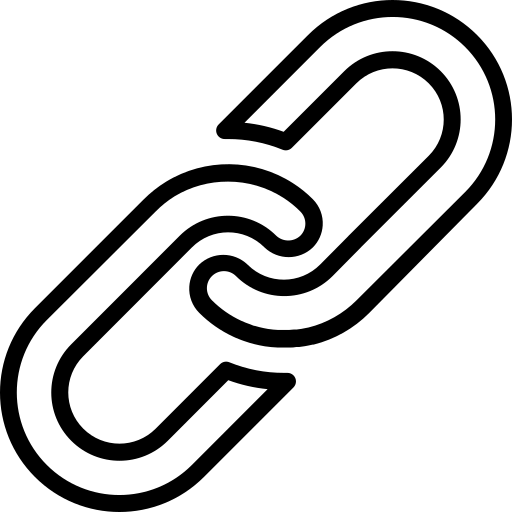 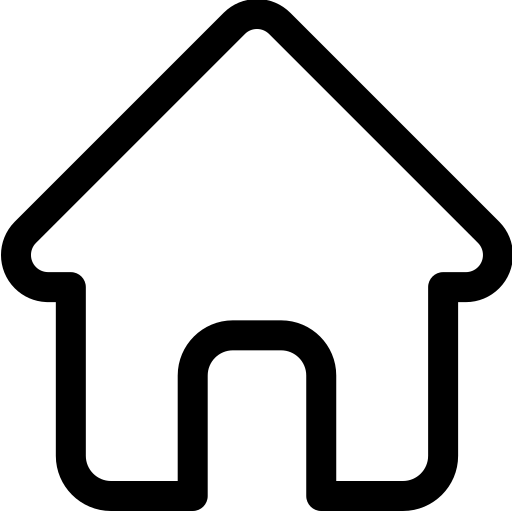 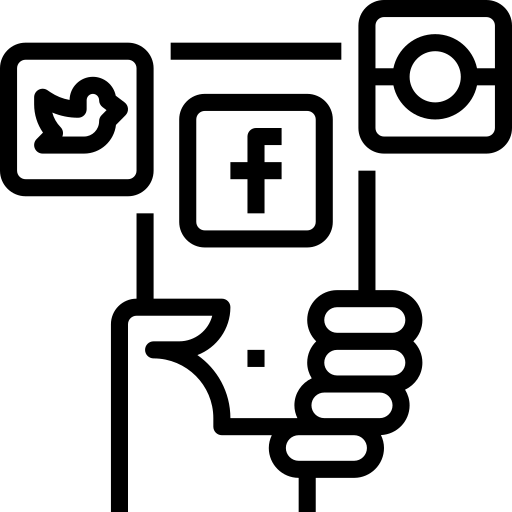 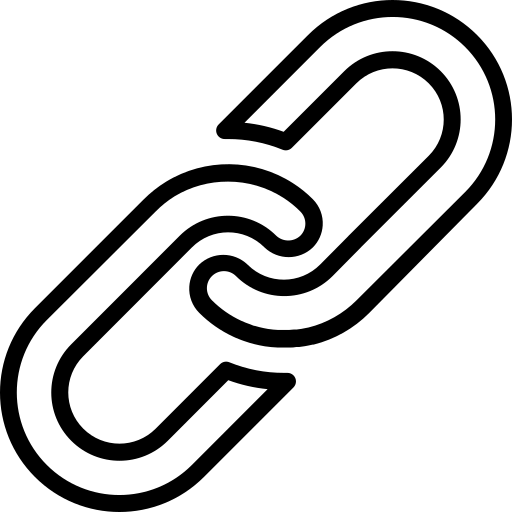 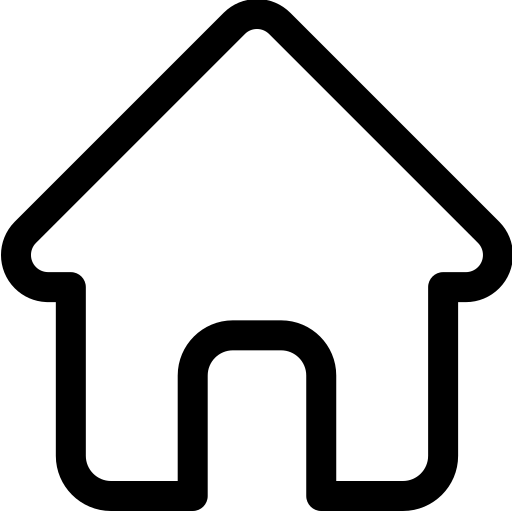 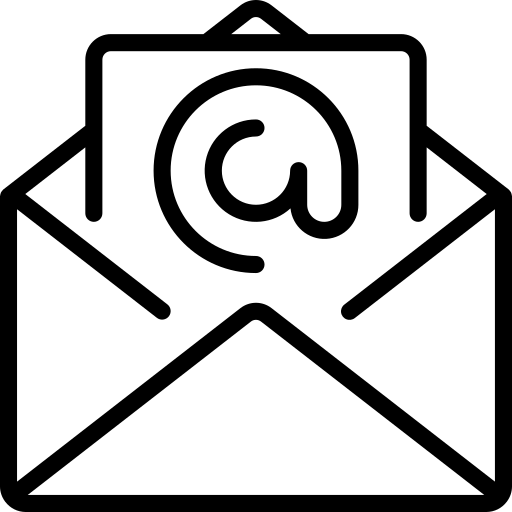 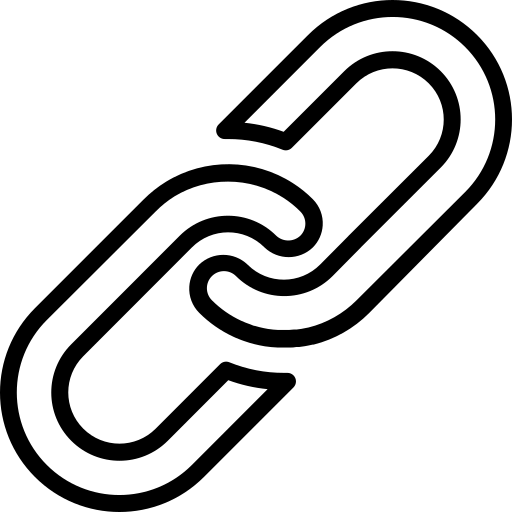 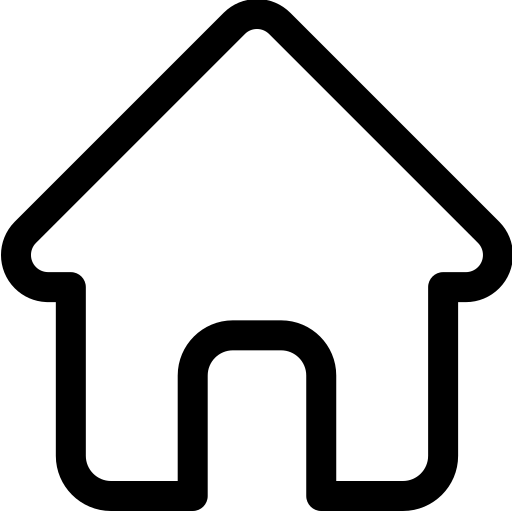 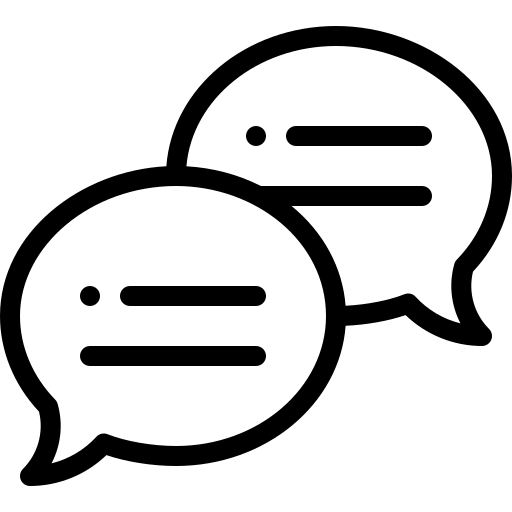 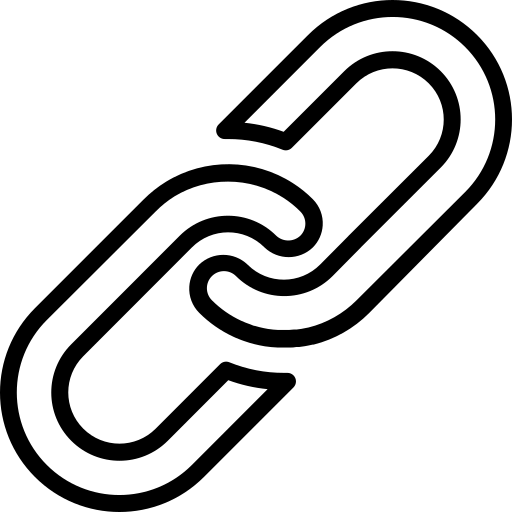 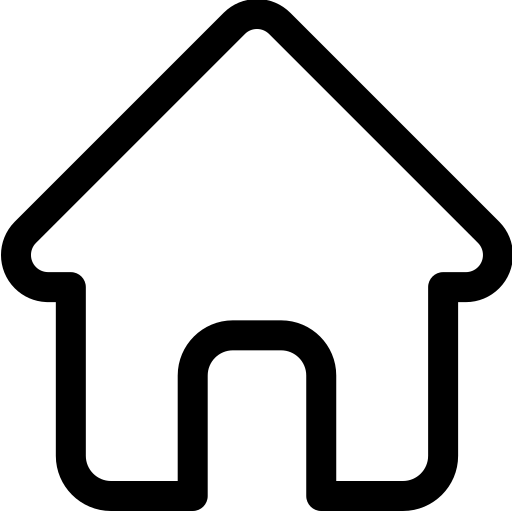 什么是新型冠状病毒 / COVID-19?
COVID-19，或称新型冠状病毒，被认为是一种新型（新的）病毒，而它的发现可追溯至2019年10月下旬。
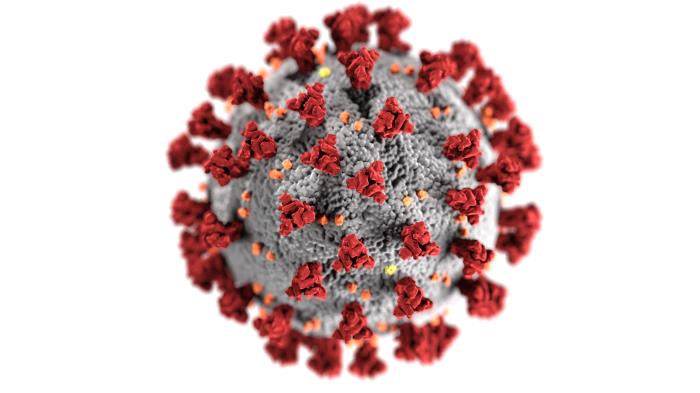 什么是新型冠状病毒 / COVID-19?
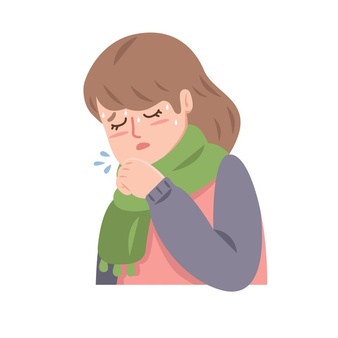 关于新型冠状病毒，我们还有很多不了解之处。

可以肯定的是，它看起来与其它呼吸道病毒非常相似，如普通感冒或流感病毒。
新冠肺炎疫情 (COVID-19) 每日相关资讯更新
https://bit.ly/philagov-coronavirus-chinese
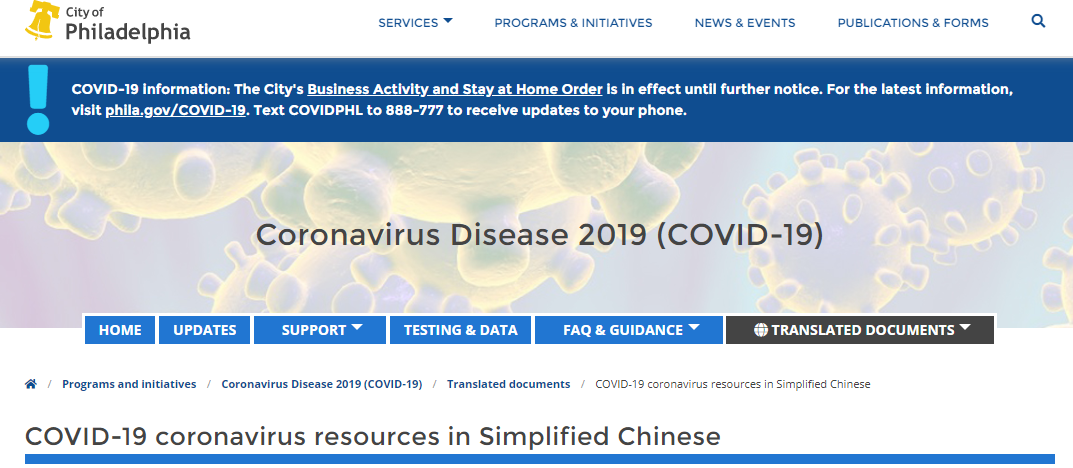 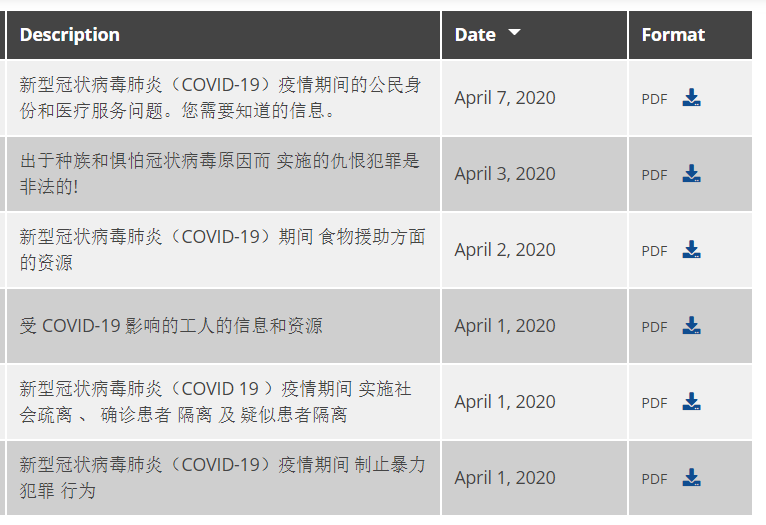 [Speaker Notes: 市政府已颁发了新的商业活动和留在家指令，限制费城市内的商业活动，私人活动和集合活动。得到有关费城的COVID-19更新：phila.gov/COVID-19

2019年新冠状病毒（COVID-19）

为您提供有关费城COVID-19的信息和更新

公共卫生部]
谁最容易出现重症？
年纪较长的成年人 和老年人（60岁及以上）
免疫力低下的人
患有严重基础疾病的人


大家需要明白的很重要一点是，
年轻人和健康的人并非对新冠肺炎(COVID-19)免疫！
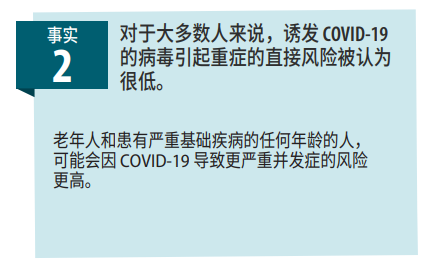 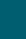 [Speaker Notes: 保护容易感染疾病的人群：
（美国人口中的百分比）

患有慢性疾病的人
40%

老年人 （55岁及以上）
29%

自由职业者
17%

医护人员
5.5%

没有身份的人
3.2%

老师
1%

怀孕的人
0.9%

被监禁的人
0.7%

无家可归的人
0.2%

出处：疾病控制和预防中心

图片来源：Mona Chalabi]
新冠肺炎(COVID-19)的症状
最常见的症状：
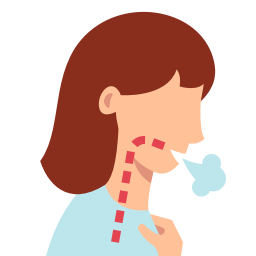 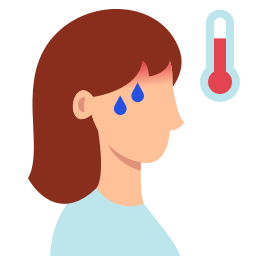 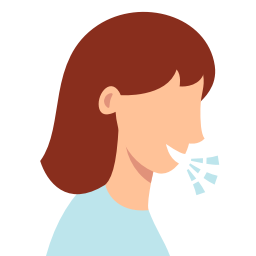 发烧
咳嗽
呼吸困难
较不常见的症状：
疲劳
肌肉或关节疼痛
呕吐
腹泻
失去嗅觉或味觉
头痛
畏寒
需要密切观察的严重症状
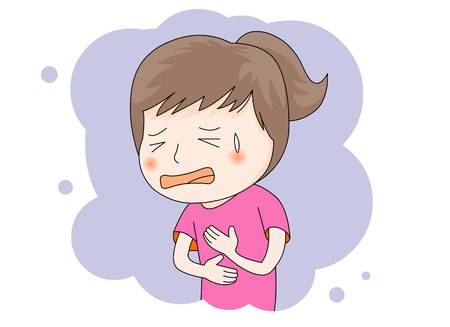 如果您出现呼吸困难、咳嗽加剧、胸部疼痛，或其它严重症状，请拨打电话联系您的医生，或前往紧急护理诊所(urgent care clinic)，或前往急诊室(emergency department)就诊。
新冠肺炎(COVID-19)的症状
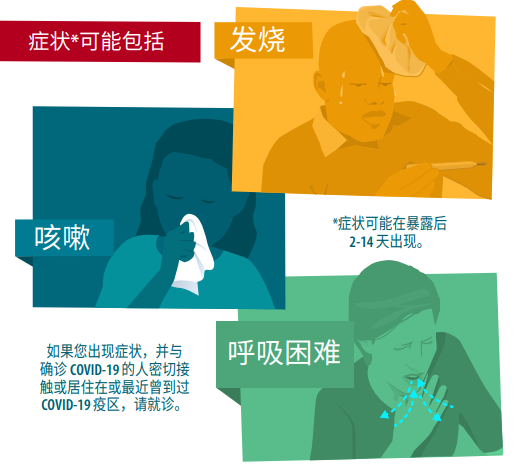 大多数患新冠肺炎的人会在感染病毒后的第2至14天内开始出现症状。
[Speaker Notes: 冠状病毒COVID-19症状显示需要多久

显示症状的病例所占百分比

第0天
感染

第1天
第2天
第3天
第4天
第5天
第6天
第7天
第8天
第9天
第10天
第11天
第12天
第13天
第14天

还不到100%，因为有些人会是无症状患者，也就是说它们从未出现过症状

出处：内科医志，2020年3月

图片来源：Mona Chalabi]
新冠肺炎(COVID-19)的症状
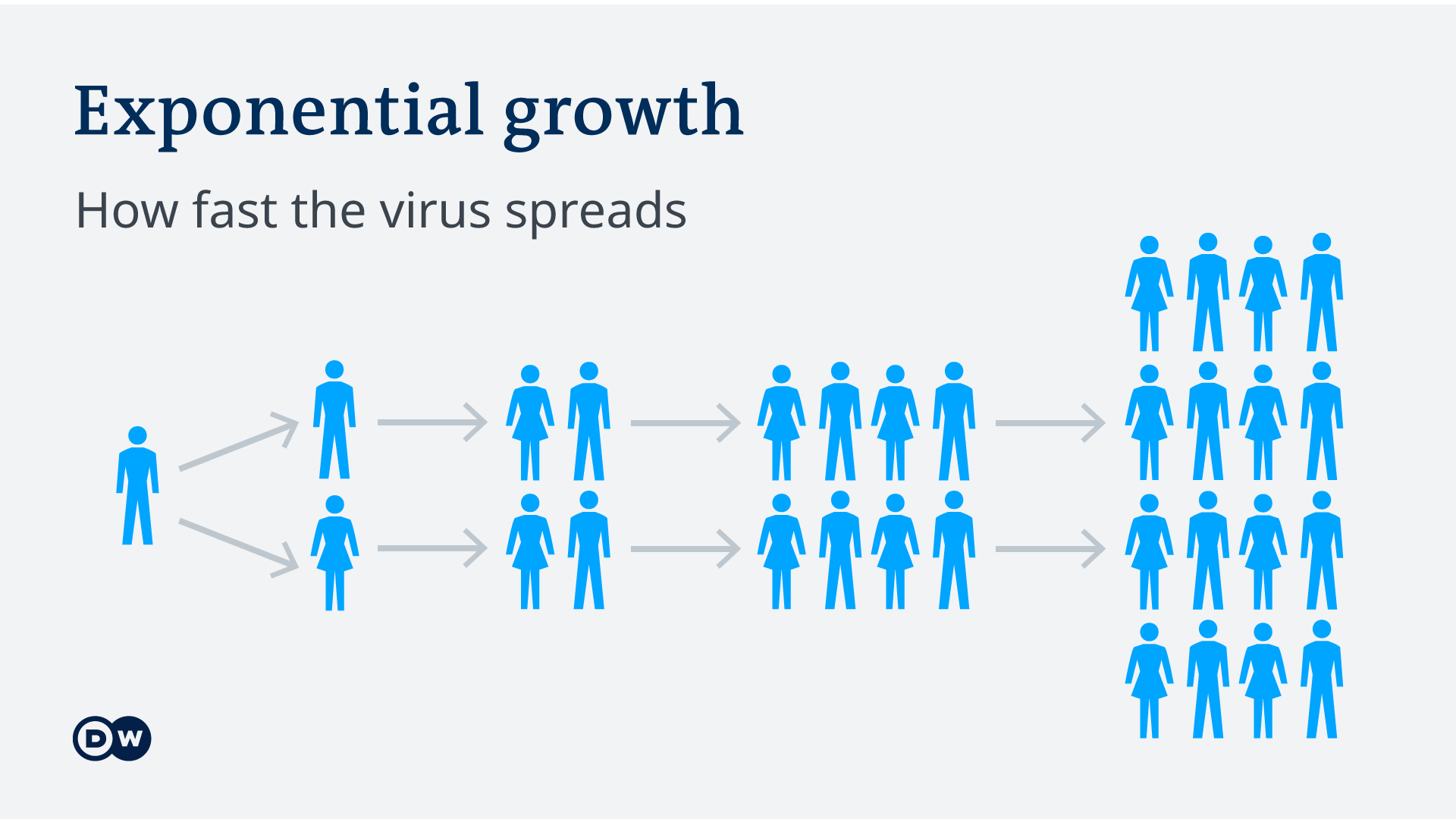 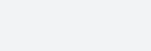 病毒传播速度有多快？

呈指数增长
病毒的携带者，     有可能从未显示任何生病的迹象。
来源：https://www.dw.com/
新冠肺炎(COVID-19)如何传播？
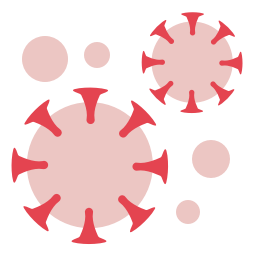 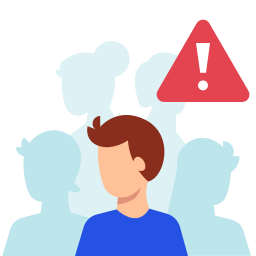 当感染者咳嗽、打喷嚏或说话时，其产生的飞沫得以在空气中传开。
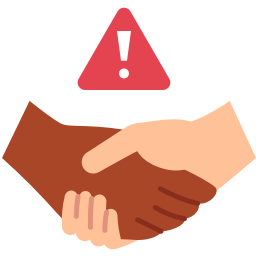 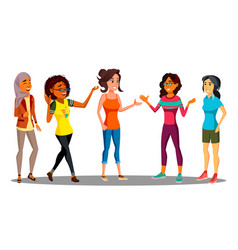 另外，通过近距离自身接触，如：
触摸，握手或共用物品。
防止新冠肺炎(COVID-19)的传播：
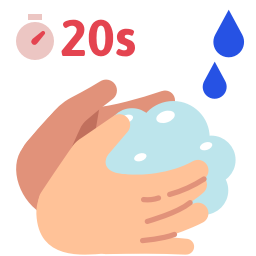 经常用肥皂和清水洗手至少20秒。


保持个人距离

疫情爆发及蔓延期间，待在家里
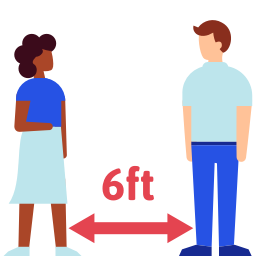 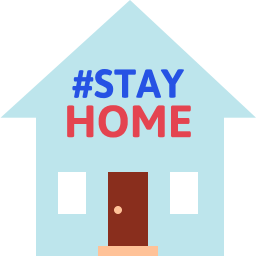 [Speaker Notes: 20秒

6英尺

#待在家里]
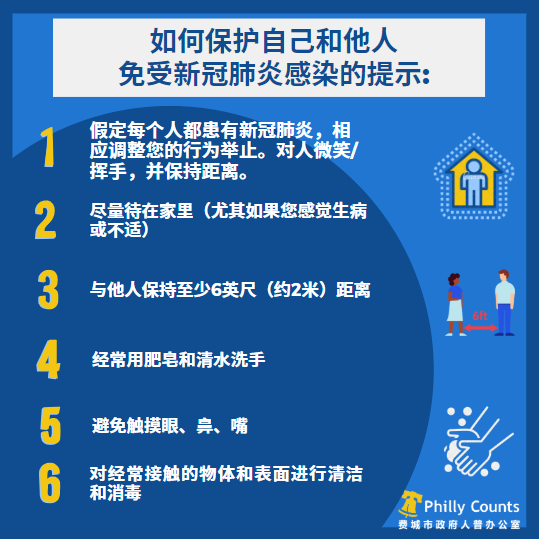 [Speaker Notes: 如何保护自己和他人免受新冠肺炎感染的提示：

假定每个人都患有新冠肺炎，相应调整您的行为举止。对人微笑/挥手，并保持距离。

尽量待在家里（尤其如果您感觉生病或不适）

与他人保持6英尺（约2米）距离

经常用肥皂和清水洗手

避免触摸眼、鼻、嘴

对经常接触的物体和表面进行清洁和消毒

费城算数]
个人距离
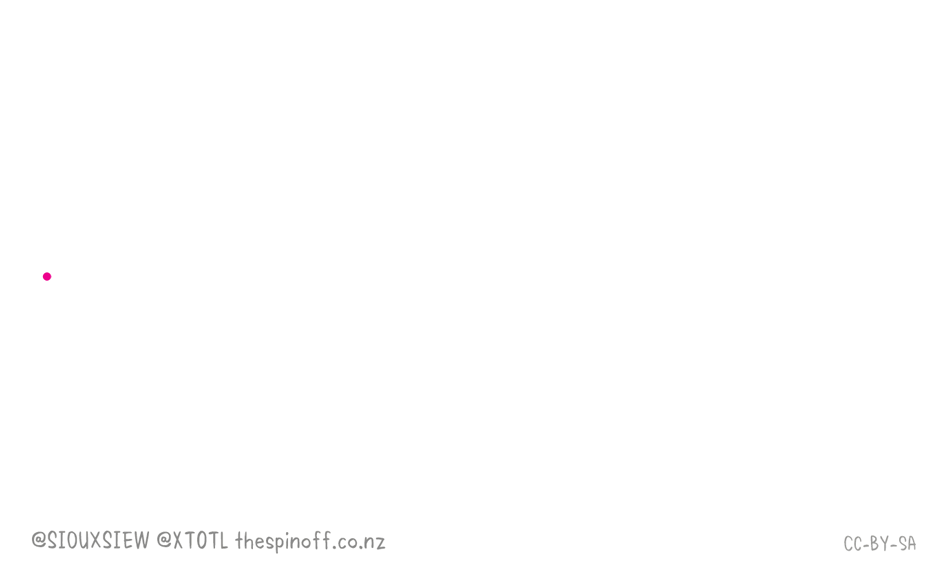 个人距离：
避免与他人的近距离接触，以防自身感染病毒，并且 
防止传染他人。
保持个人距离至关重要
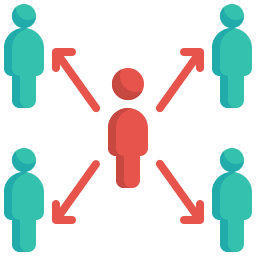 个人距离
减缓病毒的传播
为免医疗护理系统出现超负荷运转
为免对我们日常生活造成更进一步的干扰及延误
防止新冠肺炎(COVID-19)的传播：
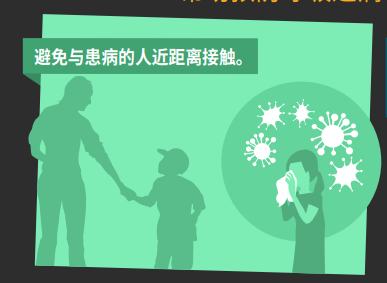 隔离：待在家里，并与他人隔绝，至少两周时间
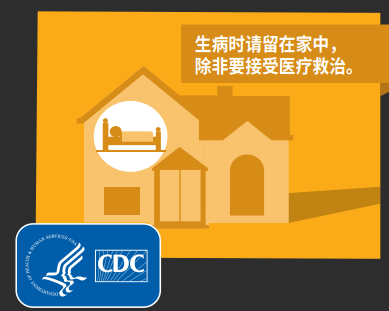 自我隔离：将患病的人与其他没有患病的人隔离
[Speaker Notes: 社交疏离	隔离	自我隔离

您有可能感染了吗？	有可能	是的	是的

您出现症状了吗？	没有	没有	有

您要保护谁？	您自己和其他人	您自己和其他人              其他人

这要持续多久？	暂时的	感染后的14天	  出现症状后的至少7天，而且至少3天在没有服药的情况下没有发烧，还有其它症状有改善

图片来源：Mona Chalabi]
防止新冠肺炎(COVID-19)的传播：
虽然为了保护我们自身与他人的安全，我们需要保持个人距离，但是与朋友和家人保持社交联系也很重要。


通过电信方式保持联络！
发短信
打电话
视频通话
社交媒体互动


请记住，我们所有人都正在以各种不同的方式经历这场风波。
这是向您关心的人询问近况并给予问候和关怀的好时机。
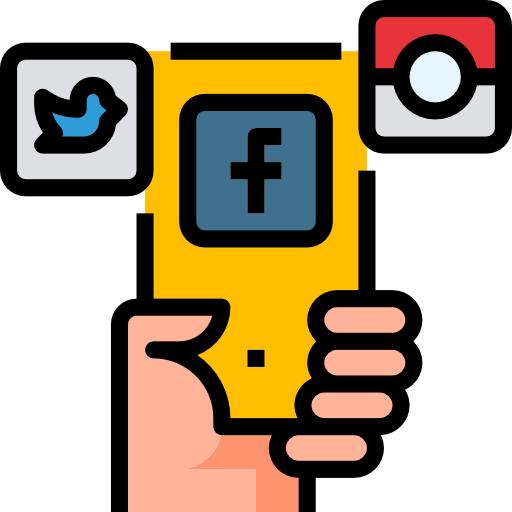 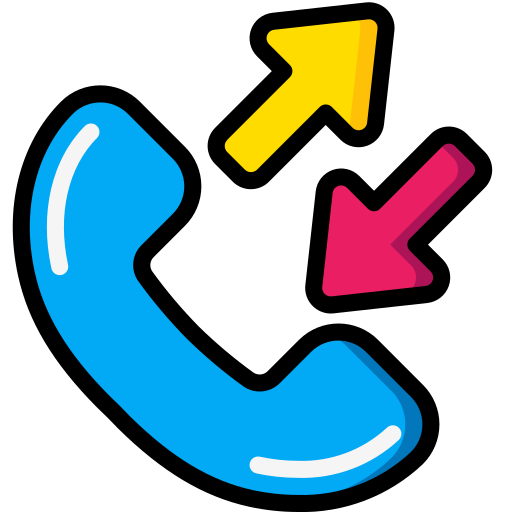 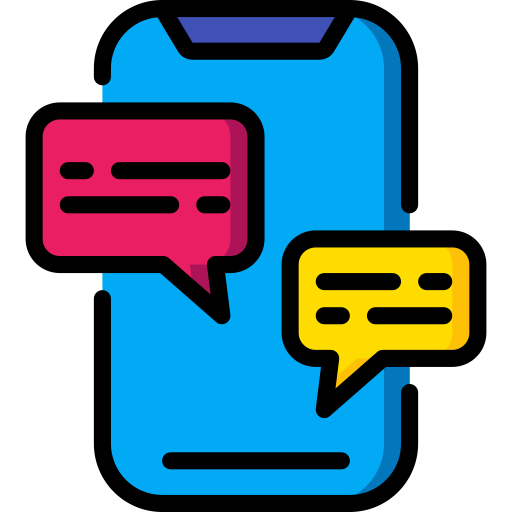 防止新冠肺炎(COVID-19)的传播：
如果您必须离开家外出，请戴上自制口罩。

如果您要做以下事情，请戴上口罩：

🛒  到生活必须品商店购物，如杂货店、超市
👩‍⚕️   看医生
🚍  搭乘公共交通
👨🏽‍💼   在生活必须品商店与顾客交流
🤒  感觉生病了，咳嗽或打喷嚏
无缝纫简易口罩：
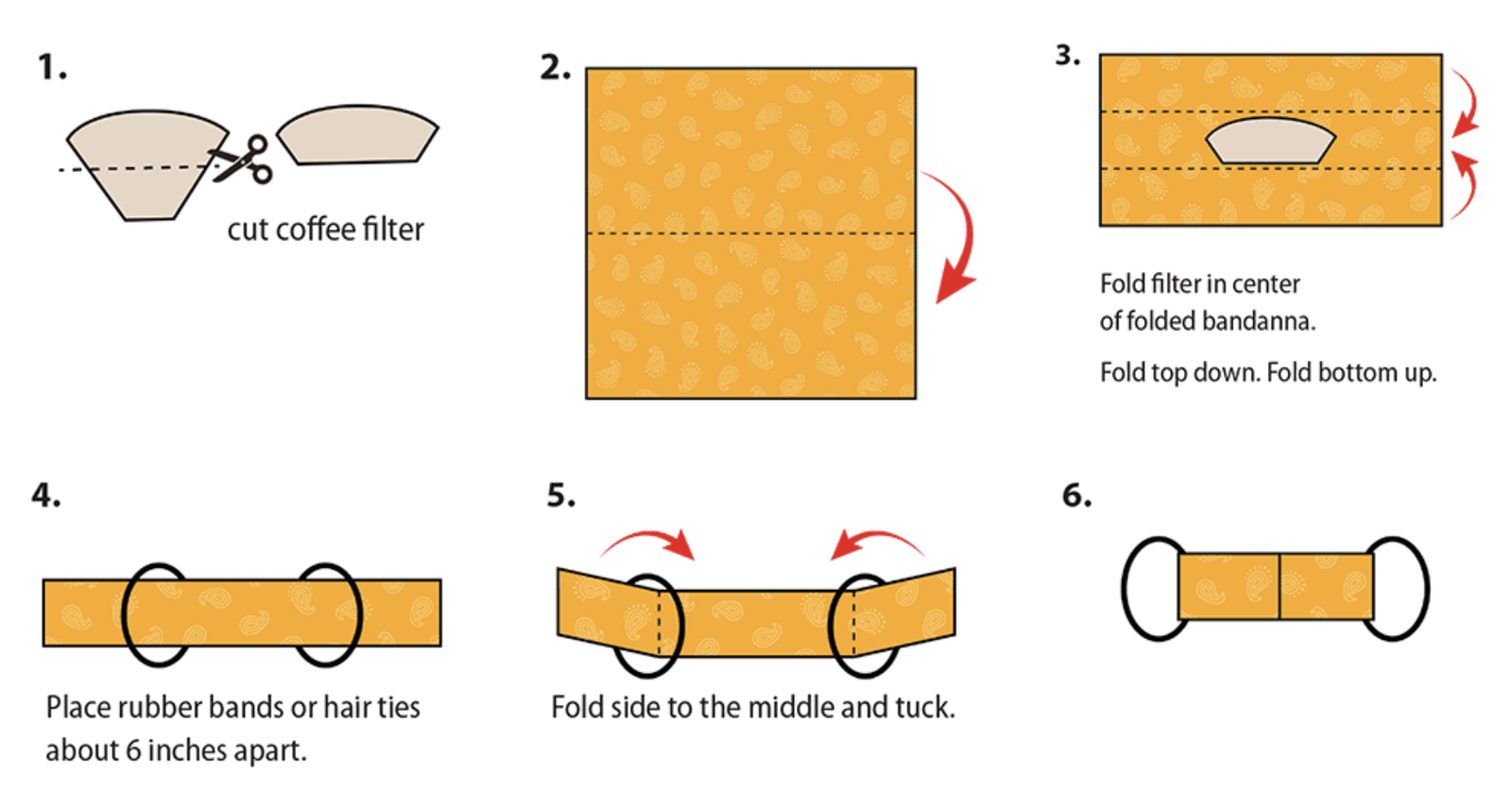 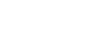 剪开咖啡滤纸。
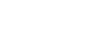 将剪下的滤纸折在方巾/手帕中间。
将方巾上部往下折，下部往上折。
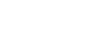 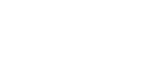 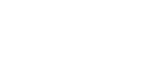 将两根橡皮筋或发圈，相隔6英寸（约15厘米），套在折好的方巾上
将方巾两端向中间对折，塞好以固定。
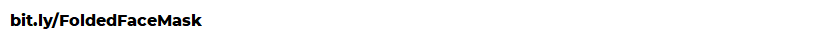 [Speaker Notes: Suggested language for script: 

If you have a bandana or spare fabric and a few hair ties or rubber bands at home, try this easy DIY face mask. 
如果您家里有一块头巾或多余的布料块，还有几根发带或橡皮筋的话，试着做这个自制手工口罩吧。

Simply place a piece of paper towel or coffee filter in the middle of the fabric, and then fold each side of the of the bandana horizontally over the filter. 
简单的将一张粗一点的纸巾，或者是咖啡过滤纸，放在布的中间，然后将头巾的每一个边打横着折过纸巾。

Loop fabric through two hair ties or rubber bands. Place hair ties or rubber bands 6 inches apart on the fabric. 
将布穿过两根橡皮筋之间。两根橡皮筋在布上的距离应该有6英寸。 

Fold the sides of the fabric to the middle vertically and tuck to hold in place
将布的边竖着向中间折过去，并且塞好。

Place hair ties or rubber bands behind your ears so the fabric mask covers your face
将发带或橡皮筋套到您的耳朵后面，好让布料口罩遮住您的脸。

Source: https://www.countryliving.com/diy-crafts/a32110323/how-to-make-no-sew-bandana-face-mask/]
防止新冠肺炎(COVID-19)的传播：
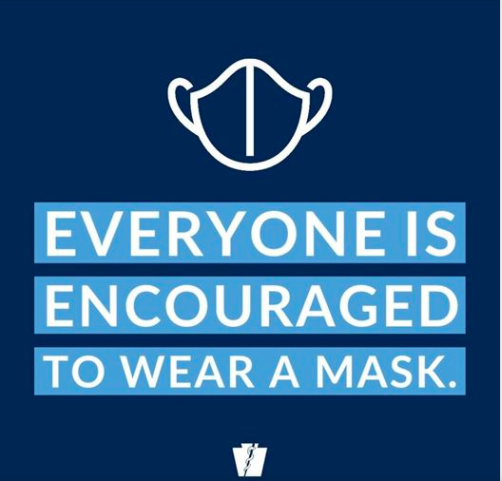 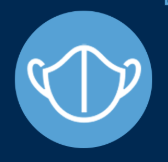 你的口罩能保护我；
我的口罩能保护你。
每 个 人
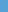 都 应 该
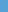 访问 bit.ly/CDCFaceCover
查看如何在家中制作防护口罩
戴 口 罩
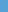 [Speaker Notes: 我们鼓励
大家
戴口罩。]
核心业务营业指南：
宾州州长汤姆·沃夫（Tom Wolf）于4月15日发布了新的核心行业商户营业指南。根据新的指南条例，在居家令实行期间，为公众提供核心业务的商户及企业必须：







此令全文可访问 https://bit.ly/WolfWorkerSafety 查看
●为员工提供口罩
●要求员工在上班时间戴口罩
●要求顾客在光顾核心行业商店时戴口罩
●错开员工值班时间，以免多人聚集
●在休息和用餐时间，提供足够保持社交距离的空间
●在线进行会议和培训
●尽可能隔开6英尺（约2米）的社交距离
●确保不会讲英文的员工也了解这一系列的防疫措施
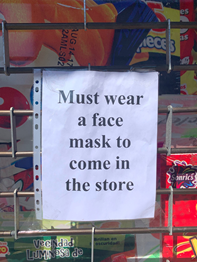 欲入店
需戴口罩。
[Speaker Notes: 欲入店
需戴口罩。]
如果您认为自己生病了，应该怎么办：
如果出现以下情况，请联系您的医生：

出现任何感染新冠肺炎的常见症状

与新冠肺炎(COVID-19)检测结果呈阳性的人有过接触
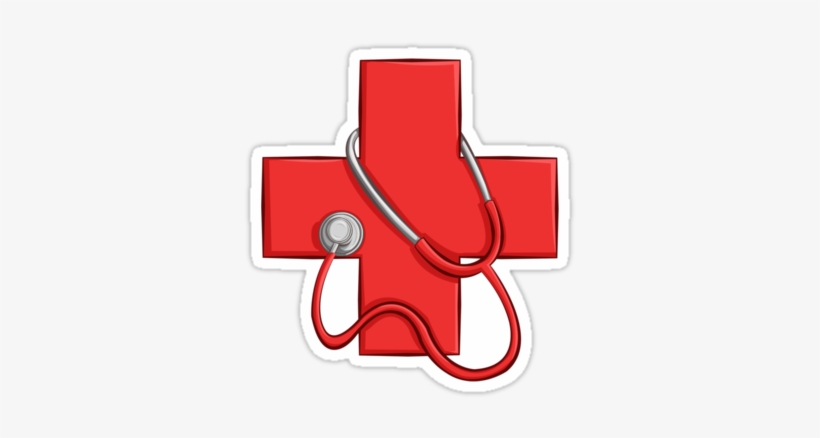 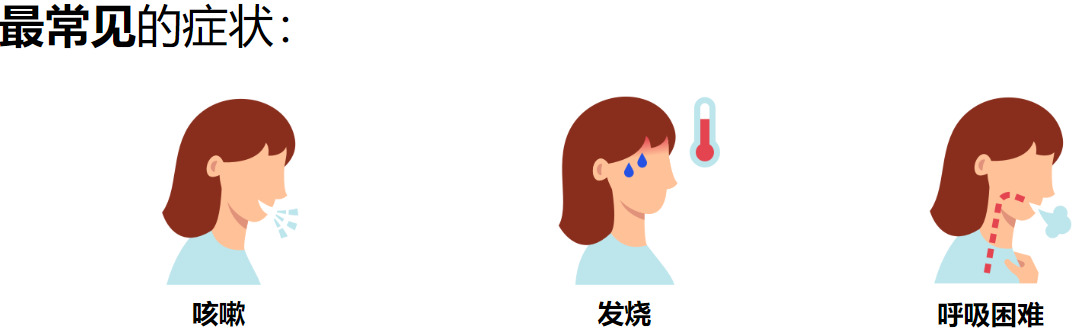 [Speaker Notes: replace image with snapshot of translated slide 8]
如果您认为自己生病了，应该怎么办：
首先，给您的医生打电话。


仅当您出现严重症状时，才前往急救护理诊所 (urgent care) 或   
急诊中心 (emergency center)。
请拨打 （英文）
1-800-722-7112
咨询医疗保健
专业人员。

中文服务：311
新冠肺炎(COVID-19)的治疗
目前，尚无专门针对新冠肺炎(COVID-19)的药物或疗法。
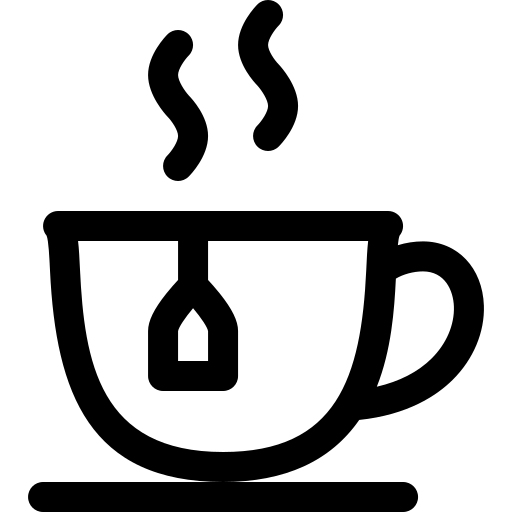 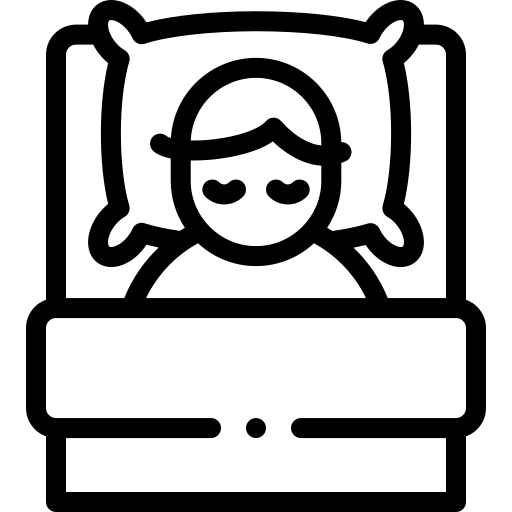 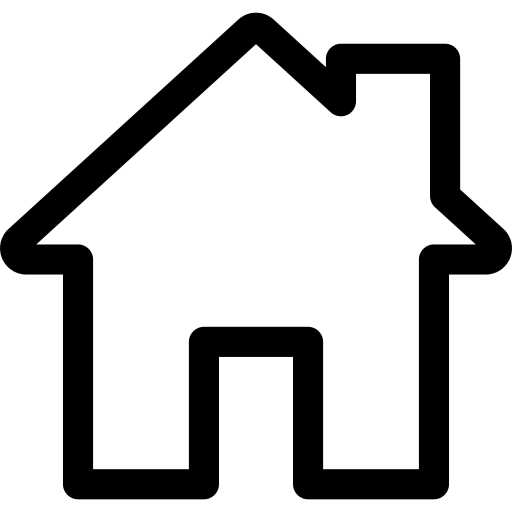 补充水分
待在家里
休息
轻症病例：
休息，多喝水，并
服用非处方感冒/退烧药。

就目前观察，轻症病例在约1-2周内康复。
新冠肺炎(COVID-19)的治疗
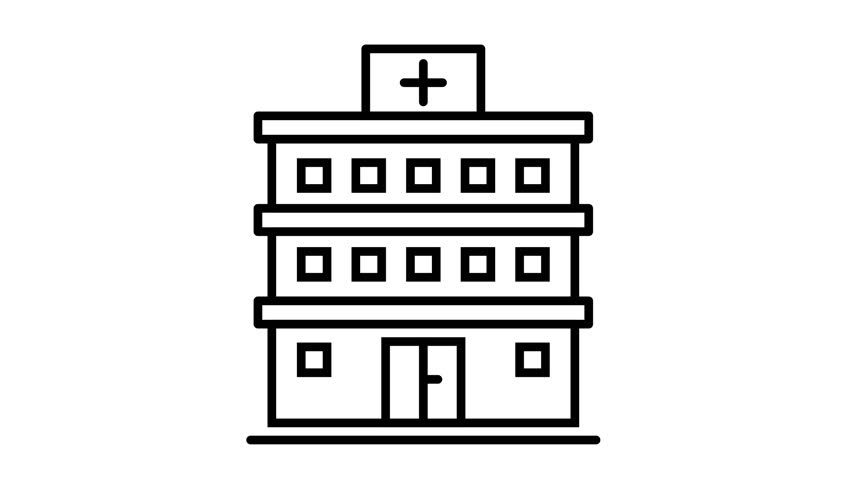 严重病例：
目前尚无专门针对新冠肺炎(COVID-19)的药物，所以严重病例是用输氧和其他辅助治疗，                    以助病人康复。
在哪里查找新冠肺炎(COVID-19)的相关信息：
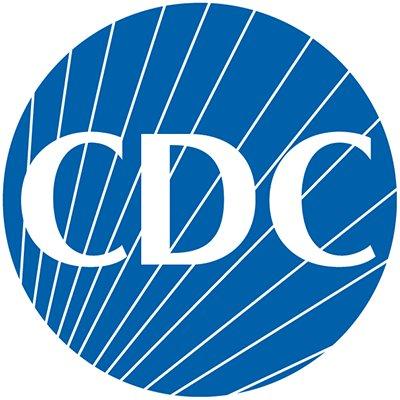 chinese.cdc.gov/coronavirus

bit.ly/pagov-coronavirus-translated
bit.ly/philagov-coronavirus-chinese
请注意，在当下特殊时期，错误的信息会让人们更难以获取正确的信息。
在分享或转发新得知的信息之前，先核实信息来源和内容是否属实。
在哪里查找新冠肺炎(COVID-19)的相关信息：
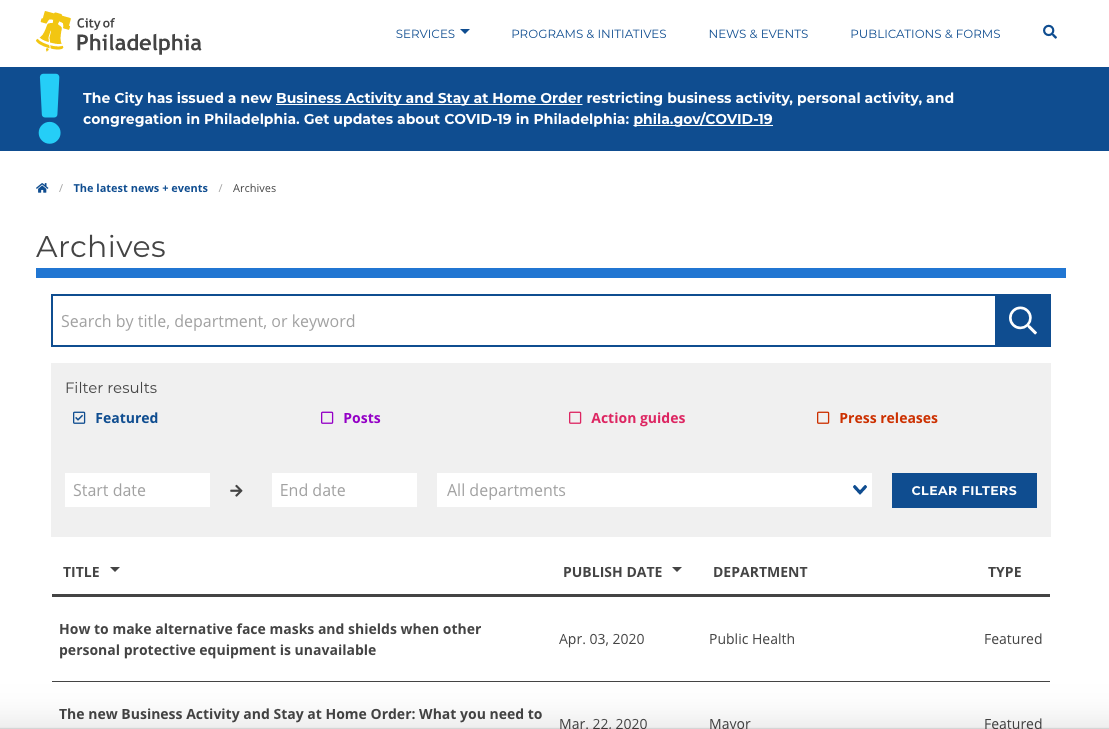 若想获知疫情期间如何保持健康的最新信息，请发短信COVIDPHL 
至 888-777.
公民身份状态 及 就医渠道
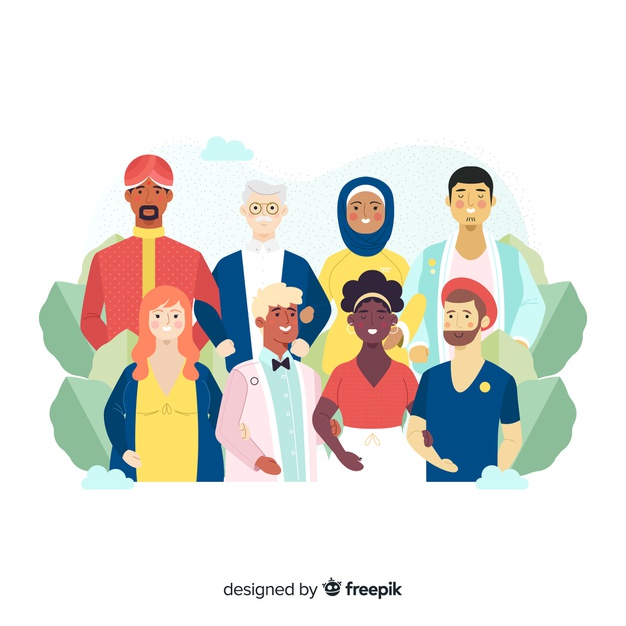 新冠肺炎(COVID-19)疫情影响所有费城居民。
病毒不会区分种族、国籍或移民身份。
所有人都应该在需要的时候
寻求医疗护理。
查看社区卫生中心信息，寻免费或低价医疗服务：
bit.ly/PhilaHealthCenters
[Speaker Notes: https://www.google.com/url?sa=i&url=https%3A%2F%2Fwww.freepik.com%2Ffree-vector%2Fcultural-diversity_4589959.htm&psig=AOvVaw2z6QTCJlO6xzcw2LwNZY5i&ust=1586295004917000&source=images&cd=vfe&ved=0CAIQjRxqFwoTCMj5pMjf1OgCFQAAAAAdAAAAABAD]
如果您目睹或身陷仇恨犯罪，应该怎么办？
因某人的种族，或揣测其可能感染新冠肺炎，
而对其施以言语或身体攻击，视为非法行为。
最近有人因被揣测为新冠病毒的携带者，而遭受仇恨及歧视。
现在正是所有费城居民应相互保护彼此安康的关键时期，如此我们才能共渡此次的疫情风波！
如果您看到了仇恨犯罪及歧视实事件，请一定举报。

如果您见证了任何犯罪行为，或您就是受害者，请拨打 9-1-1。
如果您想举报仇恨犯罪或歧视犯罪事件，也可联系“费城人际关系委员会”       （Philadelphia Commission on Human Relations - PCHR)：
215-686-4670  或  pchr@phila.gov.
了解更多详情，请查看 www.phila.gov/humanrelations
拨打215-686-2856至“费城人际关系委员会” 热线，进行匿名举报。
您是否身陷于不安全的家庭？
如果您或您关心的人正处于危险境况，
请拨打 9-1-1 联系警察。
如果您觉得您遭遇家庭暴力，或您认识一位您觉得遭遇了家庭暴力的人，请拨打(866) 723-3014至24小时全天候服务的
费城家庭暴力热线(Philadelphia Domestic Violence Hotline)。
国家家庭暴力热线（National Domestic Violence Hotline）： 1-800-799-SAFE (7233)
了解详情并且获取更多资源，请访问：
bit.ly/HealthyMinds-SurvivorResources
如果您怀疑有虐待儿童的情况发生，应该怎么做？
寻求援助：

费城热线（24小时，每周7天无休服务）
(215) 683-6100

宾州热线（24小时，每周7天无休服务） 
(800) 932-0313 或 发电邮至 safe2saypa.org

儿童危机处理中心（Children Crisis Treatment Center）
215-496-0707

费城儿童联盟（Philadelphia Children’s Alliance）
215-387-9500

费城儿童医院虐童检举评估门诊部（CHOP CARE Clinic）
215-590-4923
高压、失业、经济压力，以及长时间的相处，导致了家庭暴力事件的增加，且妇人及儿童通常成为了主要的受害者。


继居家令之后，举报虐待儿童的事件减少了。现在更多的案例未能被举报，因为受虐儿童们失去了可以和家庭以外的成人进行安全自由对话，以及求助的空间。
住宿援助
费城市政法院将停止签发搬迁驱逐令两周。

如果您需要紧急住宿援助，请联系费城市政府“无家可归服务办公室”(Office of Homeless Services)。
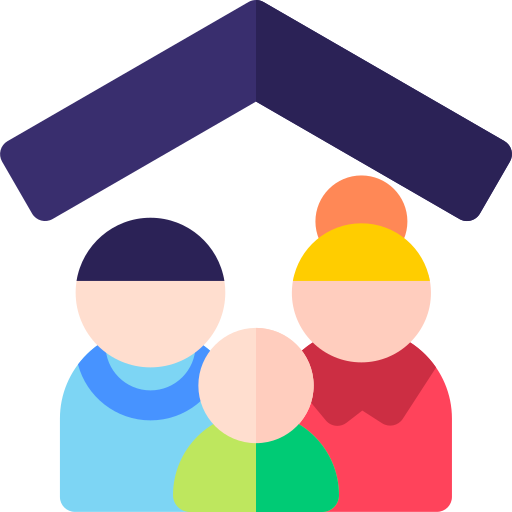 见到需要收容所的人了吗？
请拨打 (215) 232-1984 要求援助。
[Speaker Notes: Include: “and request an interpreter” at the end of the second sentence.]
食物援助
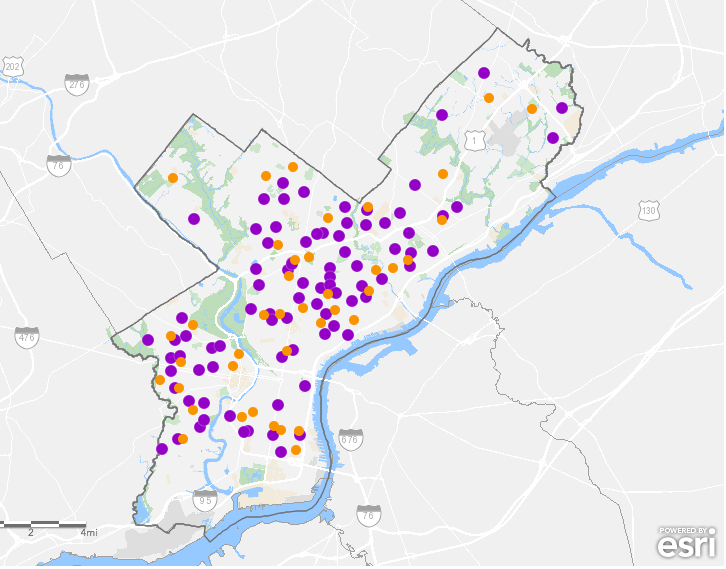 免费食物派发点（橙色圆点）每周一和周四上午10点至中午12点开放。
学生餐派发点（紫色圆点）每周四上午9点至中午12点开放。
居民无需出示身份证或收入证明，即可领取。
派食站点由市政府、食物分享项目(Share Food Program)、以及丰裕费城(Philabundance) 协力运作。

查看 bit.ly/PhillyFoodSites 英文时时更新信息
        bit.ly/chinese-foodsites 中文信息
长者食物援助
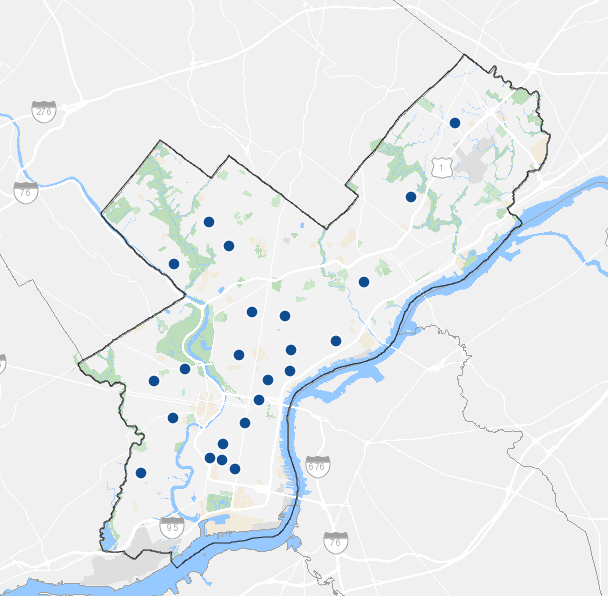 长者（60岁及以上）可预先拨打电话预订食物。
查询您附近食物派发点的电话号码，
请访问bit.ly/PhillySeniorMeals
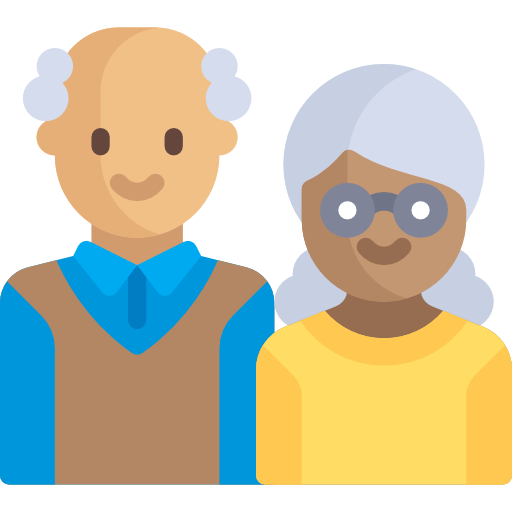 如果您需要用中文致电预订食物，
请致电费城老龄化机构（Philadelphia Corporation
 for Aging - PCA)求助热线：215-765-9040
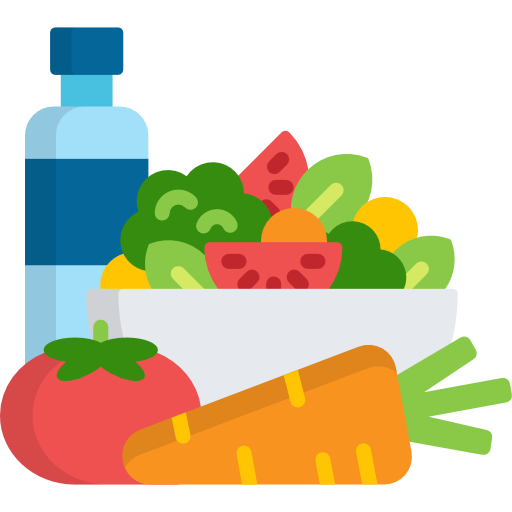 [Speaker Notes: Icons made by <a href="https://www.flaticon.com/authors/freepik" title="Freepik">Freepik</a> from <a href="https://www.flaticon.com/" title="Flaticon"> www.flaticon.com</a>]
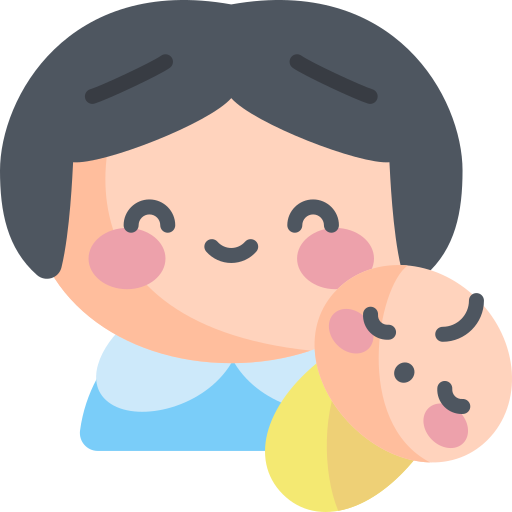 为看护婴儿的人们所提供的援助
居民可领取免费食物
以及育婴用品。
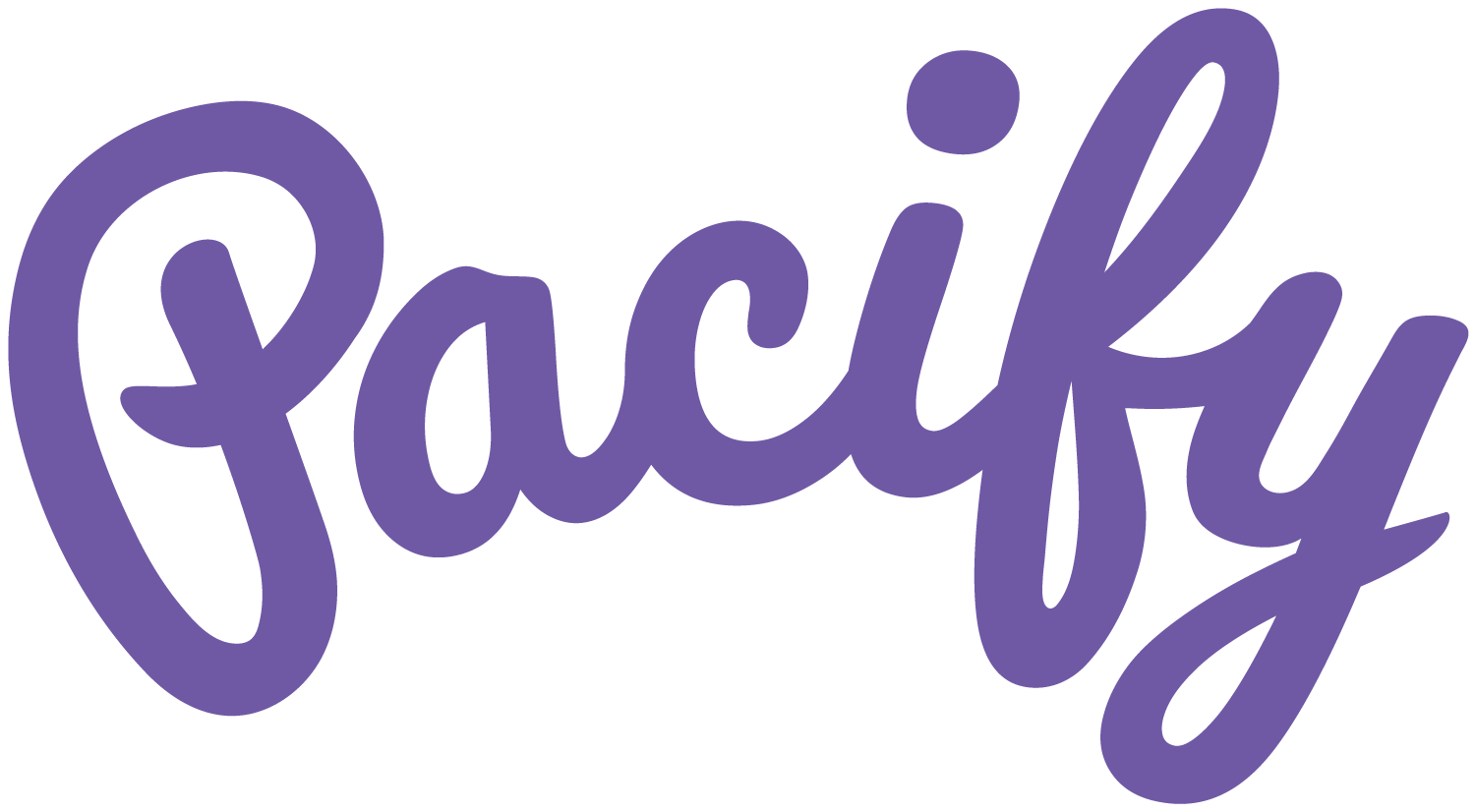 多数派发点均要求提前预约 - 请记得提前拨打电话。
下载Pacify应用软件，获得免费在线母乳喂养援助。

请使用密码 PHILLY 
获取24小时每周7天的免费服务。
寻找您附近的派发点，
以及其他育婴相关资源，
请访问 bit.ly/PhillyBabyCare
[Speaker Notes: Icons made by <a href="https://www.flaticon.com/authors/freepik" title="Freepik">Freepik</a> from <a href="https://www.flaticon.com/" title="Flaticon"> www.flaticon.com</a>]
站起来（STEP UP TO THE PLATE）食物派发点
本地机构协同捐助者创立了”站起来“（Step Up to the Plate）食物派发点：
两处户外派发点，供无家可归人士领取食物及获取新冠肺炎疫情相关资源。
派发点位于：
市政厅北面（North Apron of City Hall）位于Project HOME的Hub of Hope户外医疗诊所附近 Kensington地区East Clearfield和Ruth Street交叉路口，Prevention Point附近
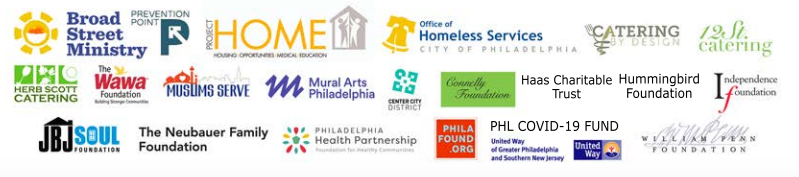 [Speaker Notes: https://philanthropynetwork.org/sites/default/files/Step%20Up%20To%20The%20Plate%20One%20Sheet.pdf]
失业援助
宾夕法尼亚州内，因新冠肺炎(COVID-19)疫情失业的人士，或有资格申领失业金及员工福利抚恤金。
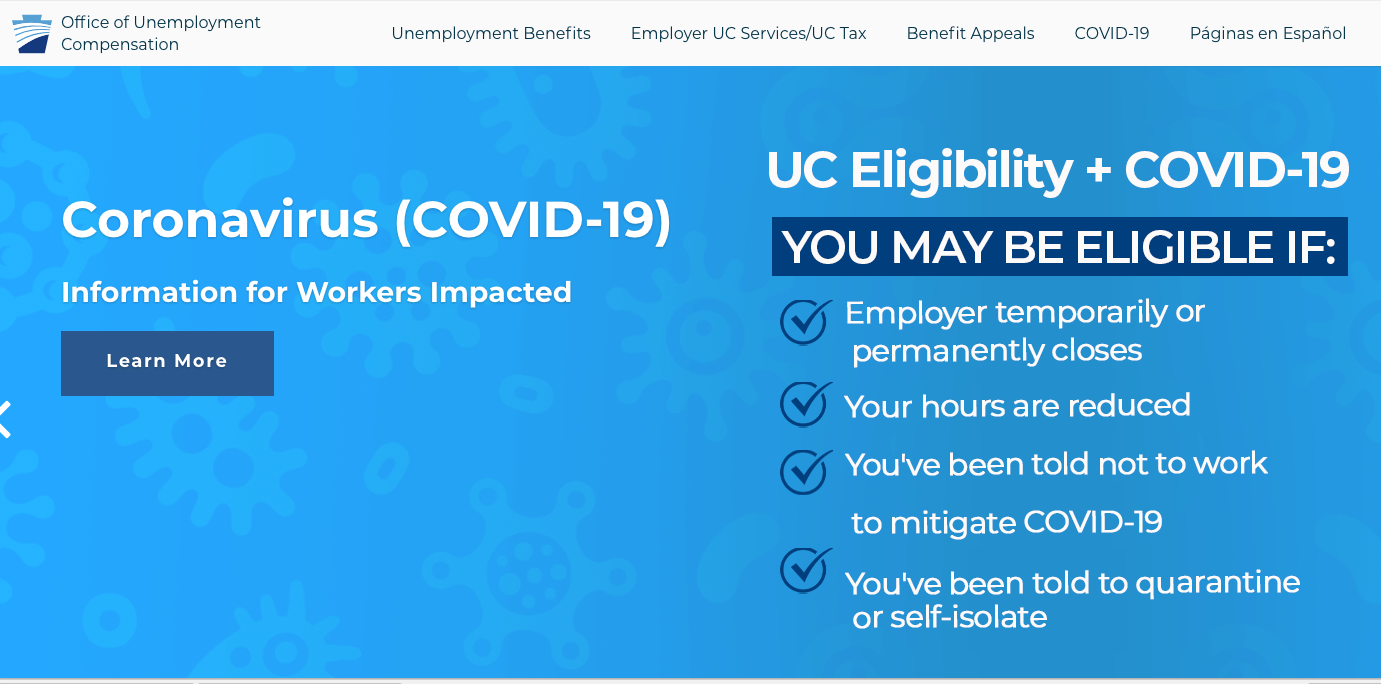 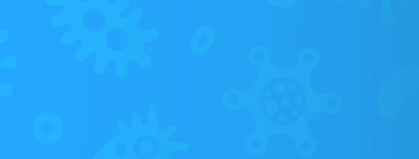 给受疫情影响的工作者们的信息——

若您遭遇以下情况，可申领失业金：

雇主暂时或永久歇业
您的工作小时数被减
您被通知因避免新冠肺炎疫情蔓延，而停止工作
您被通知须自我隔离
请访问：bit.ly/philagov-workers-chinese
[Speaker Notes: 失业金办公室	  失业福利    雇主失业金服务/失业金税     福利申诉    COVID-19    西班牙语版

冠状病毒（COVID-19）

给受影响工人的信息

了解更多

申请失业金的条件 + COVID-19

如果您有以下情况，你可以申请：

雇主暂时或永久歇业

您工作的时间被减

您被通知因处理COVID-19不用上班

您被通知要隔离或自我隔离]
纾困金(STIMULUS CHECKS)相关的常见问答：
谁？
每一位没有被他人上报为受抚养人，且拥有合法身份的美国居民，都将收到一次性的纾困金。

什么？
大部分的成年人将收到一次性 $1,200 纾困金。年收入 $75,000 或以上者，金额会按比例减少。每户家庭将按每一位17岁及以下的孩子 $500 为配额，获得额外补贴。

如何申请？
如果美国国税局（IRS）已从您2019年或2018年报税单获知您的银行账户信息，国税局将通过自动转账，将纾困金派发给您。

想了解更多详情，或申报您的收款方式信息, 
请访问：
www.irs.gov/coronavirus/get-my-payment
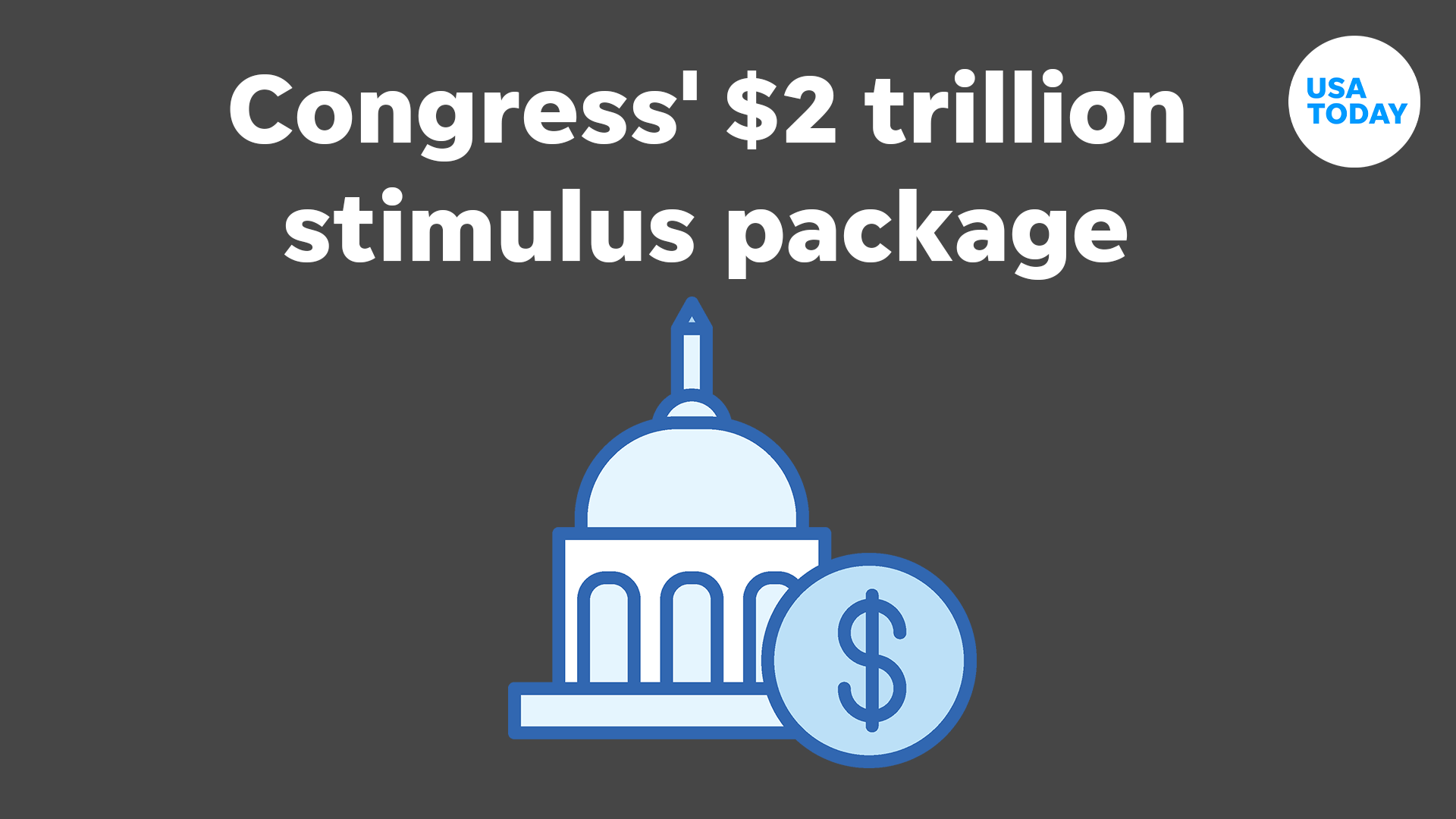 国会 $2万亿 经济纾困方案
[Speaker Notes: https://www.cnn.com/2020/04/01/politics/stimulus-money-distribution-individuals/index.html

国会的$2万亿经济刺激方案]
纾困金(STIMULUS CHECKS)相关的常见问答：
何时?

第一批纾困金已于4月13日该周（上周）开始派发至国税局(IRS)已有自动转账银行信息在案的纳税人。接收社会保障补助金(Social Security)的人士，应该也已有相关银行信息在案。
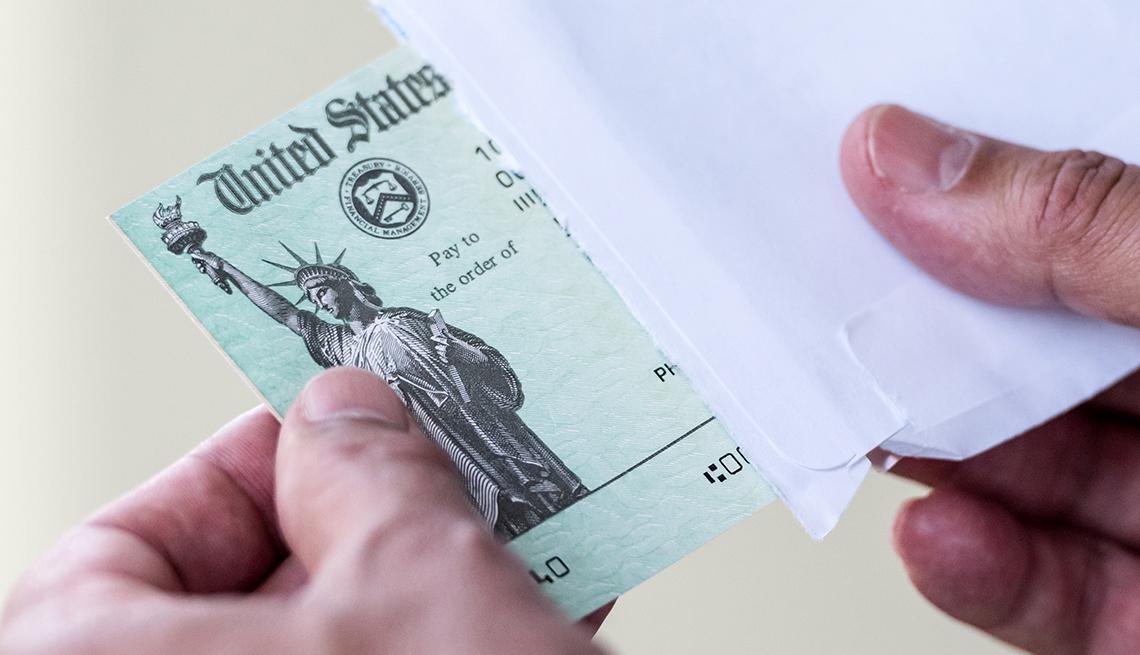 纸质支票将从5月开始派发。

财政部预计每周能发出5百万张支票。

如果您想向国税局（IRS）申报您的收款信息，请访问：
https://www.freefilefillableforms.com/#/fd/EconomicImpactPayment
[Speaker Notes: https://www.cnn.com/2020/04/01/politics/stimulus-money-distribution-individuals/index.html]
提防假冒派发纾困金的诈骗：
请不要向任何人提供您的自动转账信息
或其它任何银行信息。
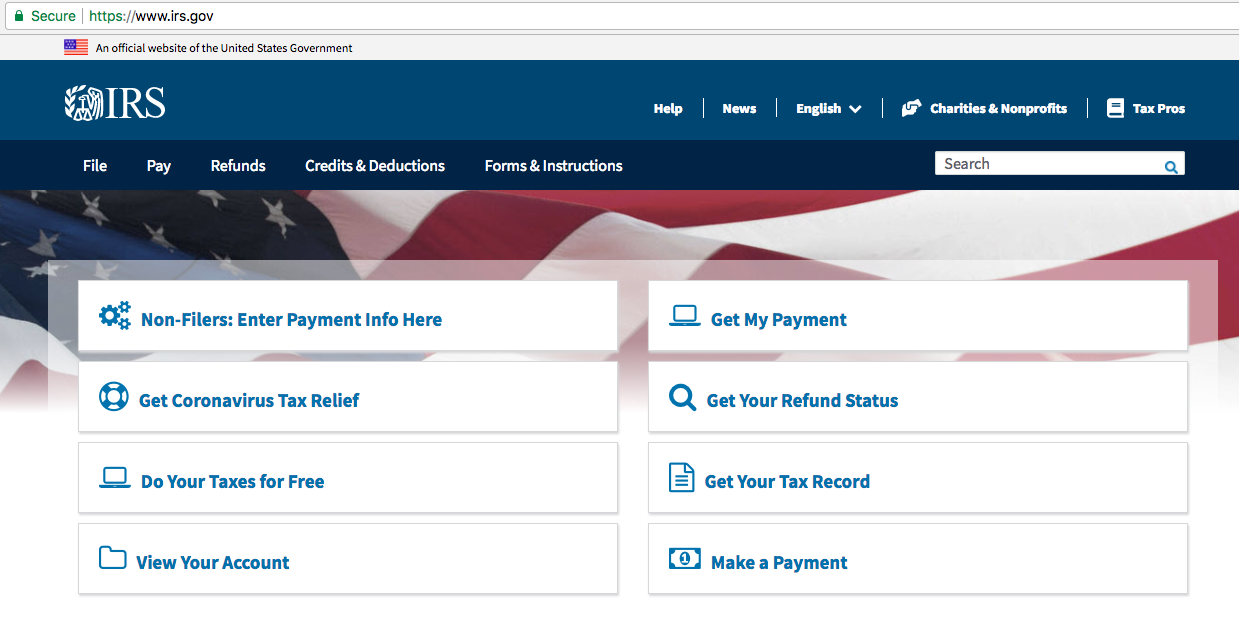 点击此栏查看您的收款状态。
如若您还未报税，请点击此栏申报您的信息。
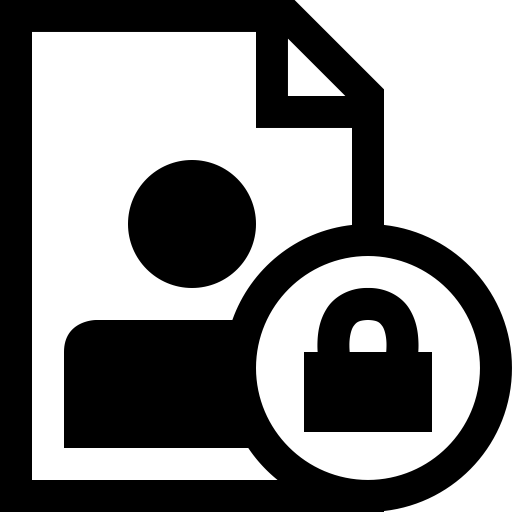 举报诈骗，请发送电邮至 PA-PVPITFRAUD@pa.gov
联系宾州“诈骗侦查分析部”（PA Fraud Detection and Analysis Unit)。
[Speaker Notes: https://www.cnn.com/2020/04/01/politics/stimulus-money-distribution-individuals/index.html]
纾困金(STIMULUS CHECKS)相关的常见问答：
纾困金会被计算为收入，算入纳税额中吗？
不，每人从联邦政府所得到的纾困金不算为应纳税所得额。
我需要交还纾困金的金额吗？
不，您在明年报税时，不需要交还纾困金的金额。
[Speaker Notes: https://www.cnbc.com/2020/04/13/will-you-have-to-pay-back-the-coronavirus-stimulus-check.html]
艺术援助
费城剧院紧急救济金（Theatre Philadelphia Emergency Relief）：

为因新冠疫情而收入受到影响的人士提供每人$300美元的微型资助金。剧院行业中的所有工作者都可申请。微型资助金为先到先得制。
想了解详情并提交申请，请访问 
theatrephiladelphia.org
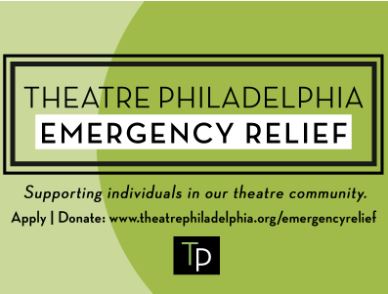 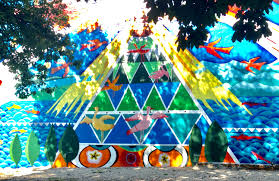 费城黑人艺术工作者紧急差距基金（Emergency Gap Fund for Philly’s Black Working Artists)

为居住在费城的黑人艺术工作者提供一次性的$500美元资助金，以助其安稳度过新冠疫情的风波。
想了解详情并提交申请，请访问 villagearts.org
艺术援助
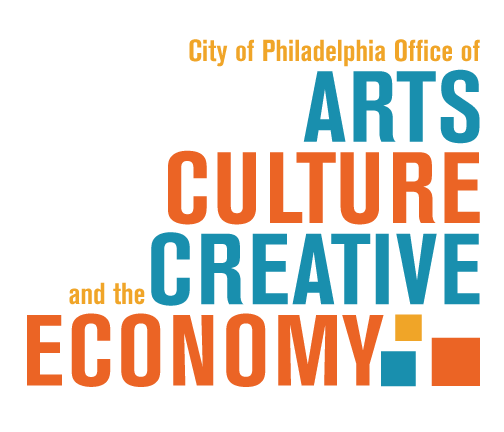 COVID-19 Arts Aid PHL 艺术援助项目：

将为艺术工作者提供最高达 $500美元资助，以及为小型艺术文化机构提供最高达$1,000美元资助。

该项目将着重扶持预算不超过25万美元的文化机构，以及急需援助的艺术工作者。

虽然初始资金有限，但随着继续获得资金，援助金将滚动发放。

创意PHL（Creative PHL）已收集了一系列的赞助金和其他资助机会的资源信息。
想了解艺术援助计划的相关详情，以及更多的资助信息, 
请访问 CREATIVEPHL.ORG/OPPORTUNITIES/
新冠疫情团结基金（SOLIDARITY FUND FOR COVID-19 ORGANIZING）
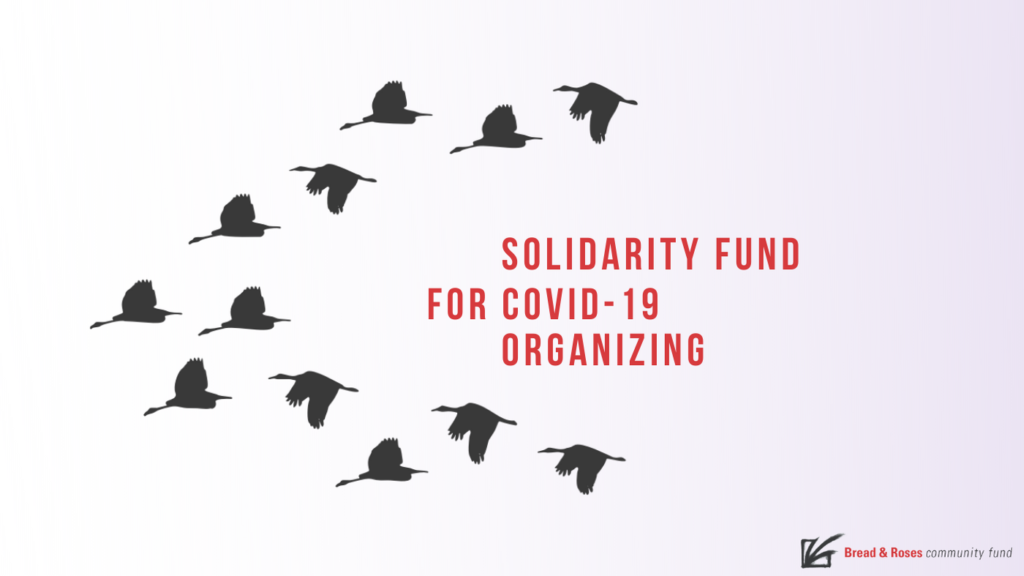 面包与玫瑰社区基金（Bread & Roses Community Fund）开放了 新冠疫情社区组织的团结基金，援助新冠疫情期间的基层社区团体及机构。
工作性质与新冠疫情直接相关的团体或因新冠疫情而受到影响的团体，可申请最高达$10,000美元的资助金，请访问：
breadrosesfund.org/solidarityfundapply/
互联网基础服务 (INTERNET ESSENTIALS) 项目
互联网基础服务(Internet Essentials) 是一项服务家中无网络连接的家庭，及其他低收入住家户的项目。
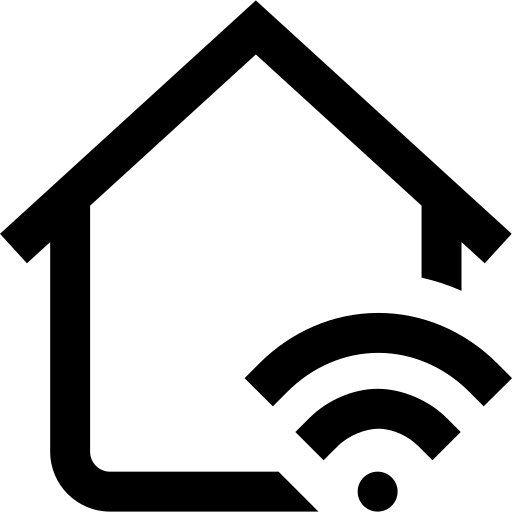 新冠疫情期间，新客户将获得两个月免费互联网服务。

访问 apply.internetessentials.com 在线申请
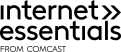 学生专用CHROMEBOOK笔记本电脑
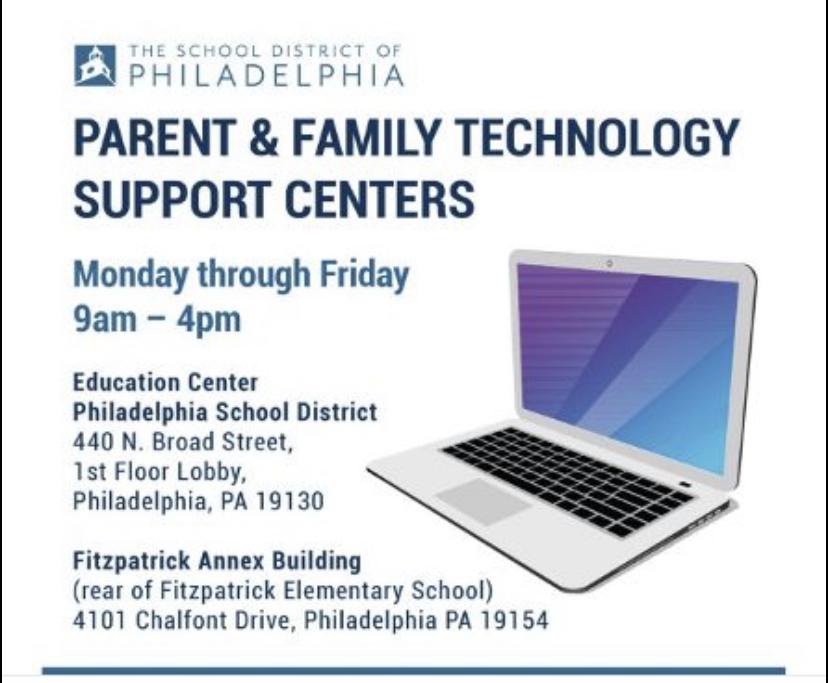 费城校区幼儿班至12年级学生的家庭，如若需要一台Chromebook笔记本电脑，以便在家完成学校所发布的功课，可到一处家长与家庭服务中心（Parent & Family Support Centers）领取一台。

想了解详情，请访问：philasd.org/chromebooks
电子学习辅助
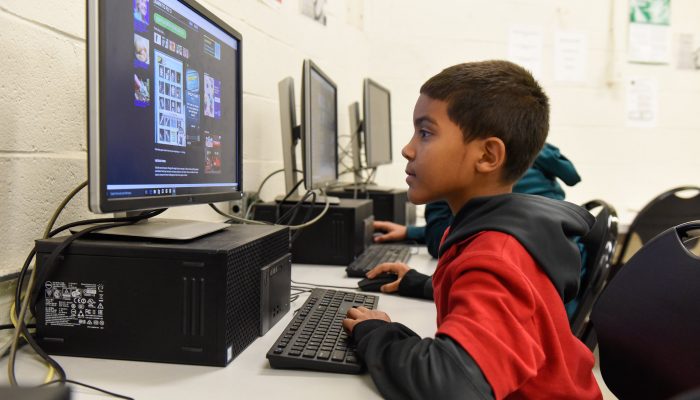 为学生及学生家庭所提供的
费城校区热线（SDP Hotline）：
(215)-400-5300
周一 至 周四 开放
早上9点半 至 上午11点半
提供10种语言的翻译服务
在费城学校关闭期间，想了解更多有关电子学习的提示及资源，请访问https://bit.ly/PhillyDigitalLearning
费城学校启动基金
（JUMP START PHILLY SCHOOLS FUND）
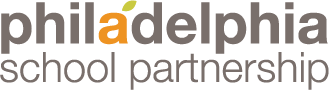 费城学校启动基金（Jump-Start Philly Schools Fund）意欲帮助低收入家庭及其孩子解决因新冠疫情而引起的校园关闭问题，为其提供他们急需的电子学习资源。
目标：
减除电子设备的缺口
帮助过度在线学习
准备学界的恢复

无论他们是从市里哪个地区来的，或者上的是什么样子的学校，每位学生都应该拥有继续学习的机会。
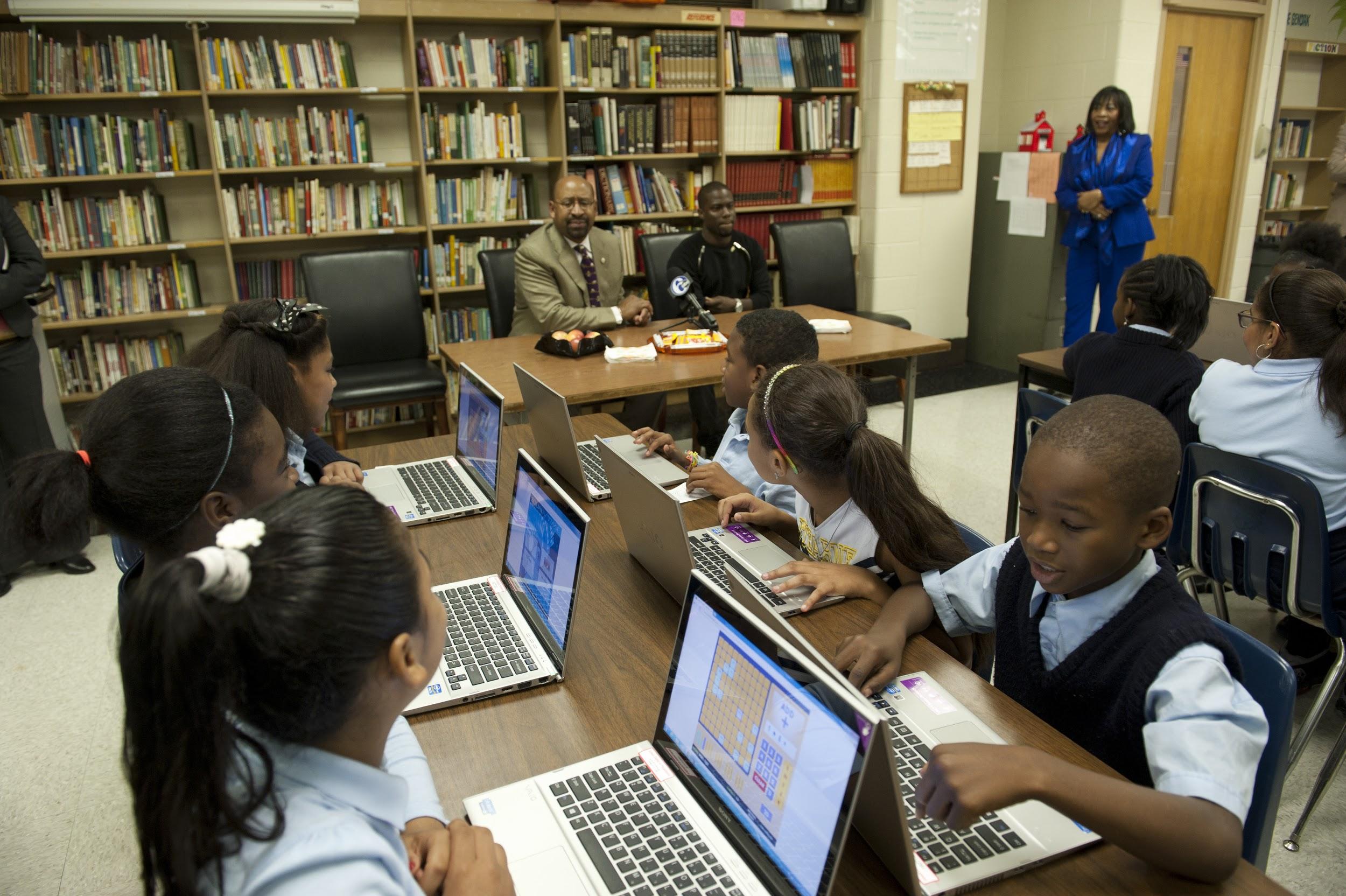 访问 philaschoolpartnership.org 了解更多详情并加入活动。
[Speaker Notes: Philadelphia area donors have come together to launch the Jump-Start Philly Schools Fund, aimed at meeting the immediate needs of low-income students and families across the city during the school closures caused by the COVID-19 pandemic, and providing resources to support schools and teachers when they eventually transition students back to full-time learning environments.
 Jump-Start Philly Schools Fund aims to raise $6 million or more to address the needs for students. The first round of grants will help to supply laptop computers to 15,000 students who need them for learning at home.

Students must have the opportunity to continue learning while they are home, regardless of where they live in the city or what kind of school they go to. This program aims to reduce barriers for students to stay on track in school during the COVID-19 crisis. 

https://philaschoolpartnership.org/]
WIC服务更新：
宾州妇女、婴儿、孩童营养补助项目（WIC）将以邮寄方式派发福利，并仍继续接收新的申请。
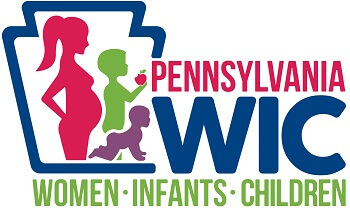 WIC项目为以下宾州居民服务：
孕妇
母乳喂养的妇女，直至其产后一年
非母乳喂养的妇女，直至其产后六个月
5岁以下的婴儿及孩童，包括寄养儿童
*申请条件：

如果您有接收SNAP，MA或TANF补助金，无论您收入多少，均可申请WIC补助。

WIC项目福利不要求公民身份证明。
[Speaker Notes: 宾州

妇人	婴儿	儿童]
公共设施更新
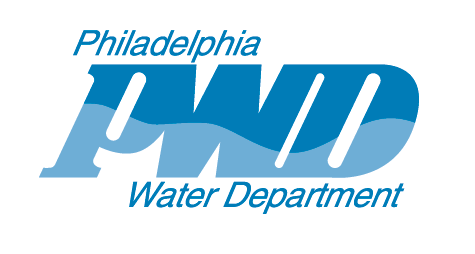 费城水务局（PWD）将停止因未交水费而断水的处分，直至5月15日。饮用水的安全没有受到疫情的影响。

费城煤气局（PGW）将停止因未交气费而切断煤气的处分，直至2020年5月1日。 煤气局且计划取消对滞交气费的罚款。

费城电力局（PECO）将停止断电处分和取消对滞交电费的罚款，直到至少2020年5月1日。

普通垃圾将按照往常日程进行收集。废品的回收利用(Recycling)将改为每隔一周（每两周）回收一次。
低收入家庭能源援助计划
（LIHEAP）为需要的家庭提供能源费用补贴，以此帮助他们保持安全和健康，如以下方面的援助：
家用能源费用援助
能源危机援助
风化维修援助 

电话：(202) 401-9351 https://www.acf.hhs.gov/ocs/programs/liheap
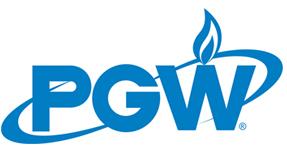 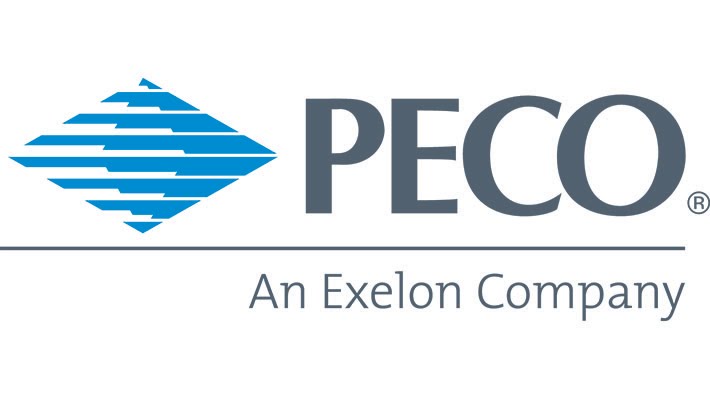 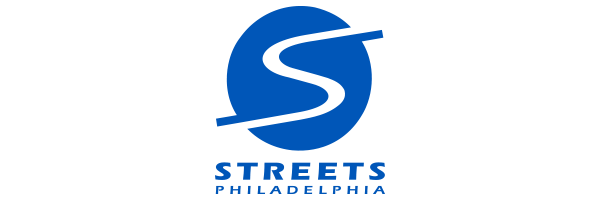 宾州东南地区交通局(SEPTA)运营更新:
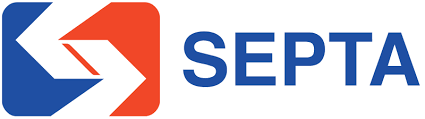 生命线服务模式将于2020年4月9日开始施行，所有公交服务线路将进行调整，仅集中为核心工作者提供去往医院、超市/杂货店，及其它生活必需服务设施的路线。
查看 SEPTA.org 了解详情
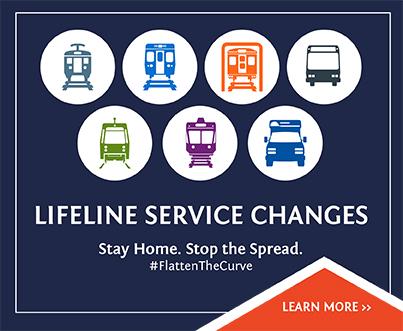 查看网页 bit.ly/SeptaEssential
所提供的地图，以便安排
前往必要设施及医院的路线。
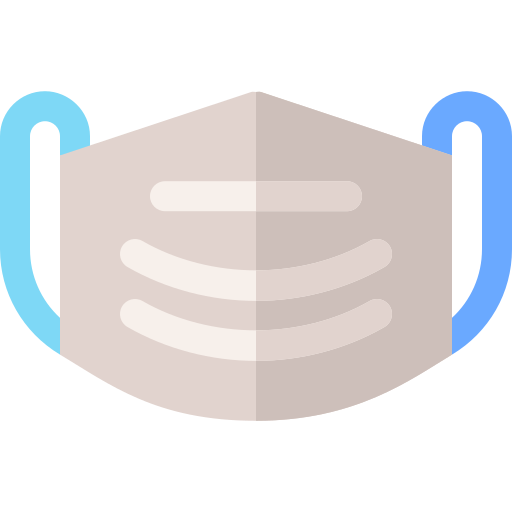 保护SEPTA员工 - 搭乘公交时请记得戴口罩！
‹#›
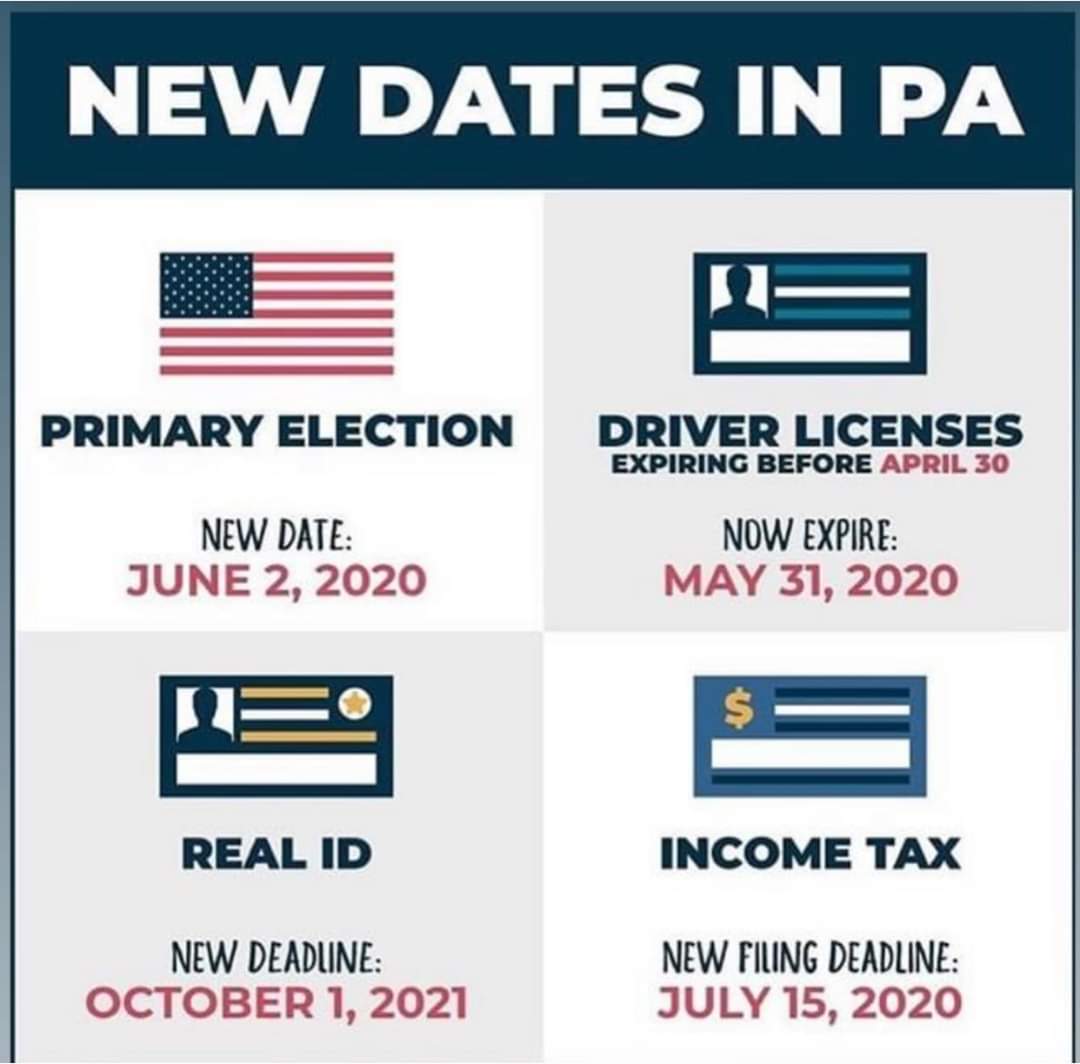 UPDATES TO ESSENTIAL SERVICES:
宾州重要日程更新

如2020年人口普查，有史以来第一次，您可以上网注册登记选民了！您现在就可以上网登记成为选民！同时，您也可以使用邮寄方式注册。

您不确定自己是否已在您目前的居住地登记选民？

请到以下网站查看您的选民登记状态:www.pavoterservices.pa.gov/
驾驶执照
原4月30日前将过期的驾照
期限更新至2020年5月31日
美国总统选举初选  

新选举日：2020年6月2日
身份证件

更新期限：
2021年10月1日
收入税报税

更新报税期限：
2020年7月15日
[Speaker Notes: 初选  
新选举日：2020年6月2日

2，驾驶执照
原4月30日前将过期之驾照
期限更新至2020年5月31日

3. 身份证件
更新期限：2021年10月1日

4. 收入税报税
更新报税期限：2020年7月15日]
邮寄方式投票
UPDATES TO ESSENTIAL SERVICES:
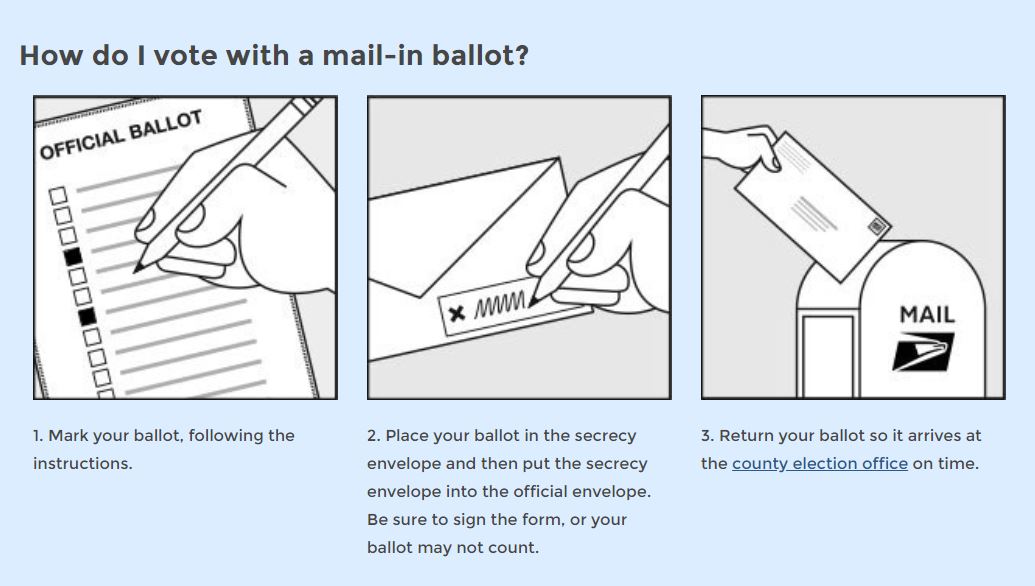 我如何使用邮寄方式投票？
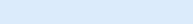 1. 根据选票提示，在选票上标注好您的选择。
2.将您的选票放入保密信封内，再将保密信封放入正式信封内。请记得在表格上签名，否则，您的选票将被视作无效。
3.按时寄回您的选票，预备充足的时间让选票可以及时寄达郡/市选举办公室。
[Speaker Notes: https://www.pa.gov/guides/voting-and-elections/#VotingbyMail-InBallot

我应该如何使用邮寄方式投票？

1.根据选票提示，在选票上标注好您的选择。
2.将您的选票放入保密信封之中，然后再将保密信封放入正式信封之中。请记得在表格上签字，否则，您的选票将无效。
3.按时寄回您的选票，预备充足的时间让选票可以及时寄达郡/市选举办公室。]
邮寄投票：今天就申请吧！
UPDATES TO ESSENTIAL SERVICES:
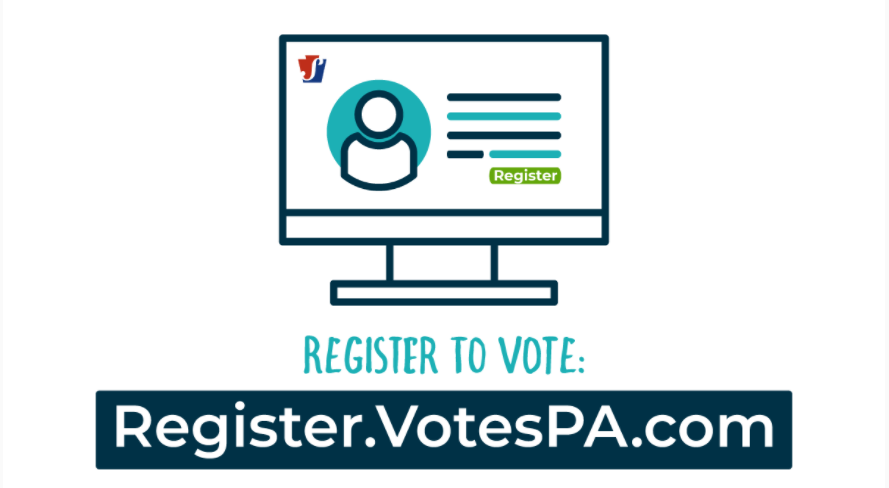 注册为宾州选民的截止日期是5月18日。
申请邮寄方式投票的截止日期是5月26日。
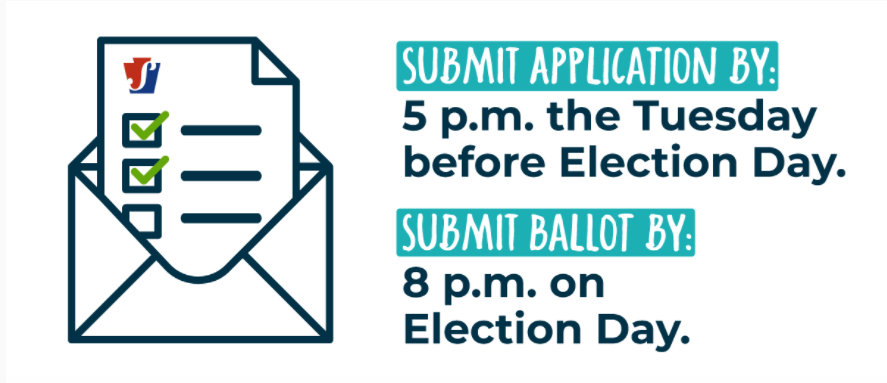 [Speaker Notes: https://www.pa.gov/guides/voting-and-elections/#VotingbyMail-InBallot]
2020年人口普查 - 您算数！
UPDATES TO ESSENTIAL SERVICES:
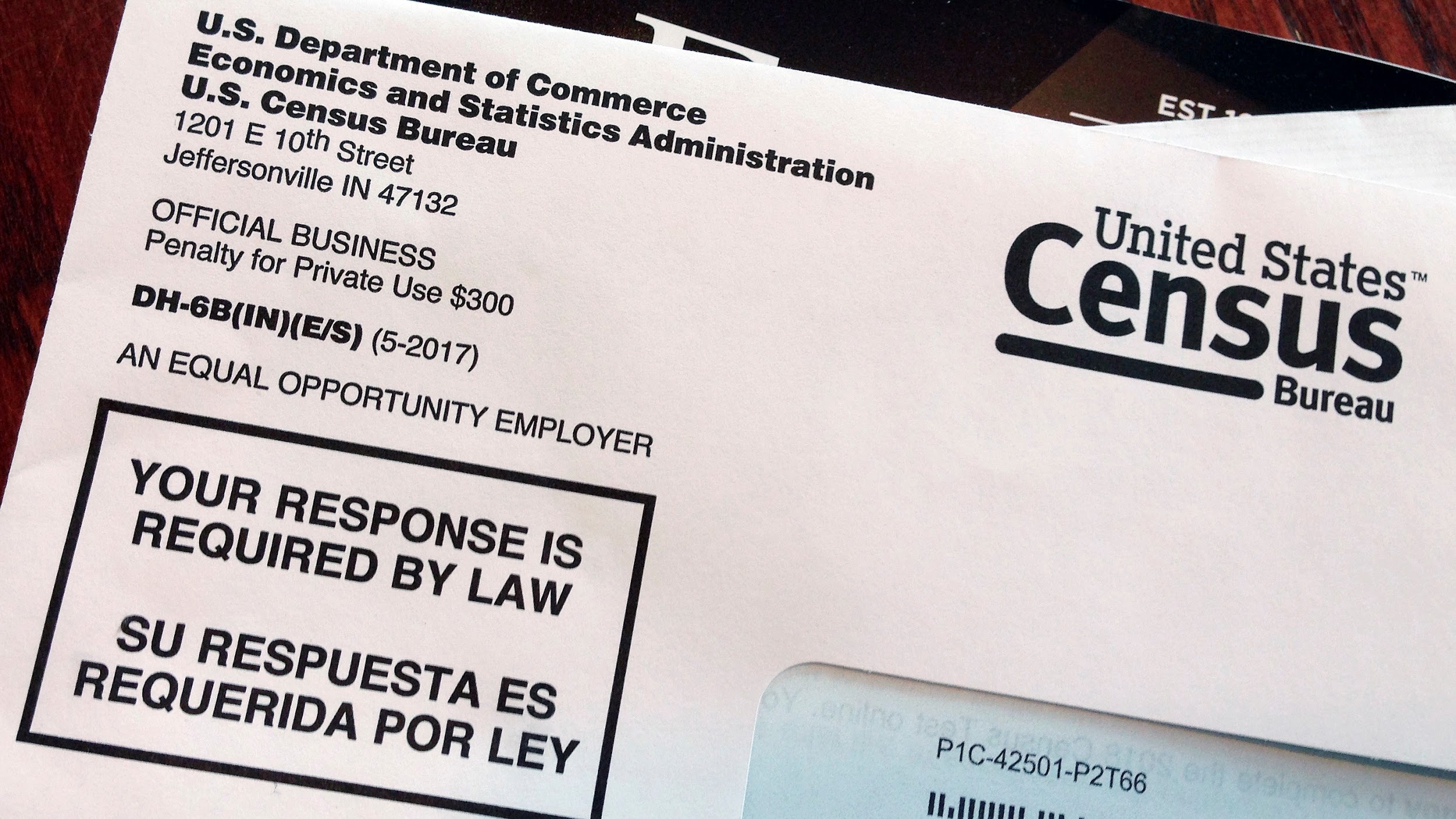 2020年，我们需要每位费城居民都算数，以确保我们能够得到我们所需要的联邦政府新冠疫情救济援助。
上 2020census.gov，打电话至 844-330-2020，或 查看信箱寻找邮寄给您的纸质表格 填写申报。
为何要完成人口普查？
每个人都算数，无论公民身份或移民状态！
（而且，您答复的信息
将全部保密。）
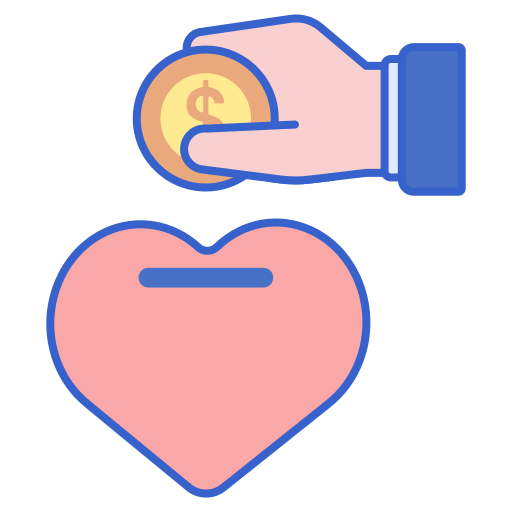 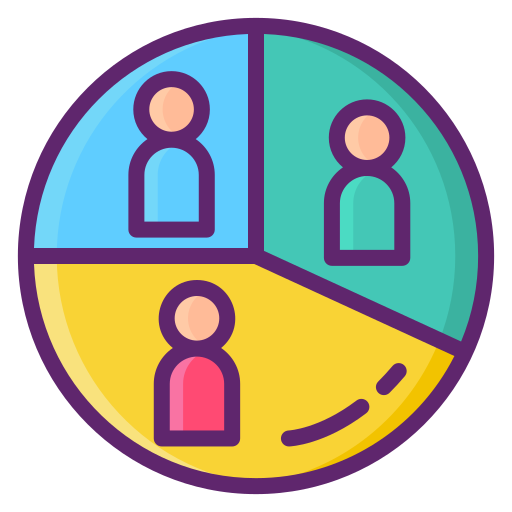 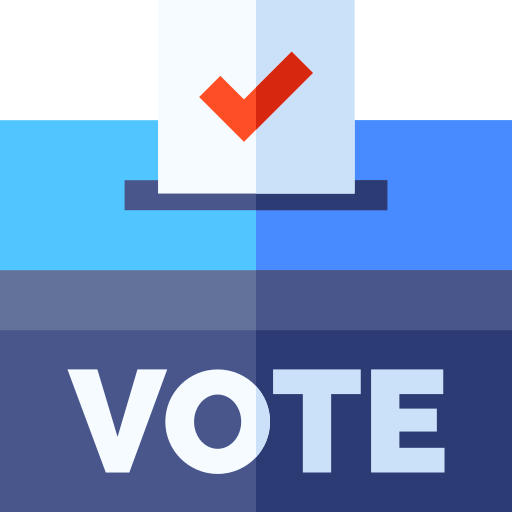 政治代表权
人口代表权
社区资助
费城311免费热线
UPDATES TO ESSENTIAL SERVICES:
想了解更多新冠疫情相关信息，以及目前有关市政府所发布的社交聚会指南，请联系费城311免费服务热线。
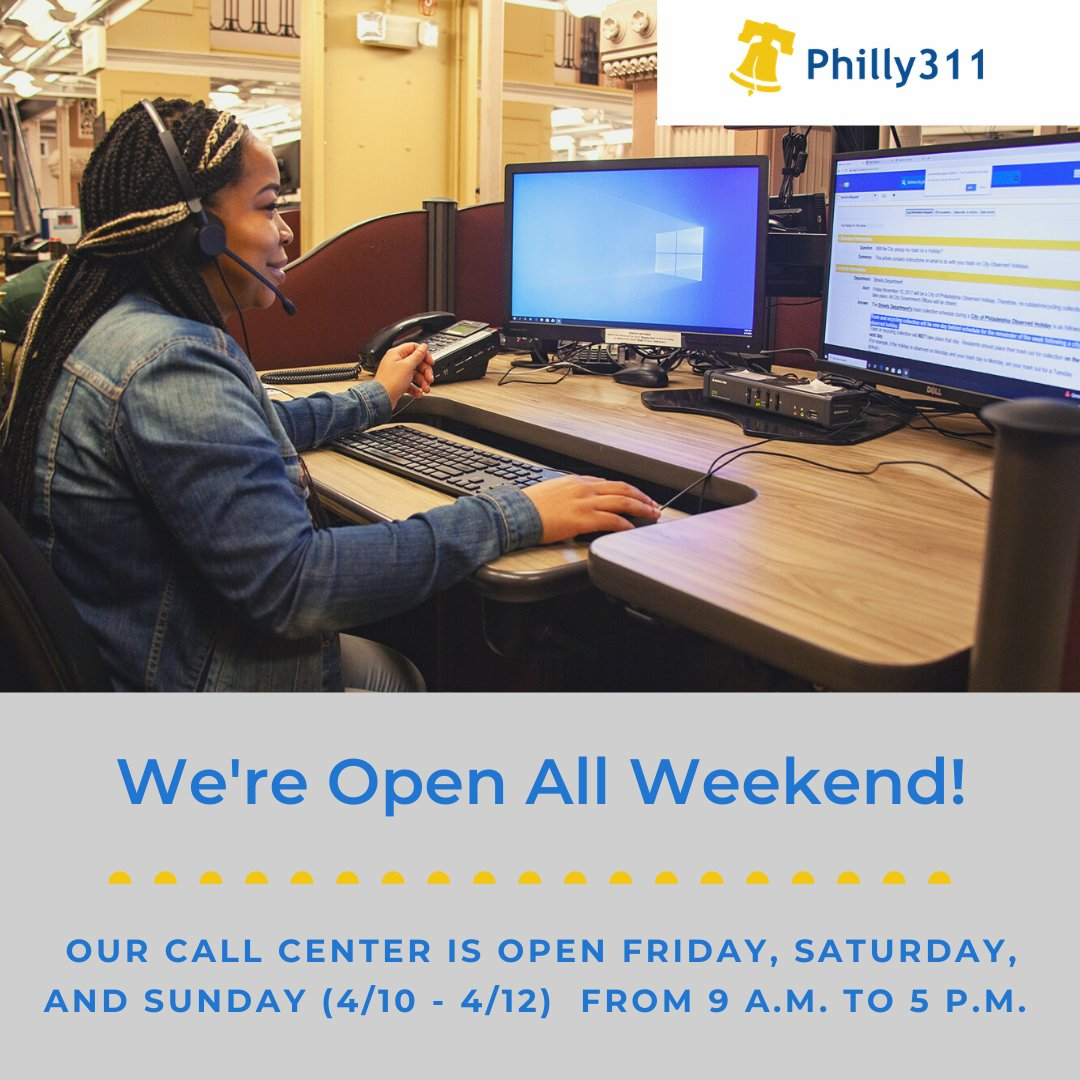 电话：手机拨打 3-1-1，或 任何电话拨打 215-686-8686

电邮：philly311@phila.gov

推特：@philly311

官方网站：Phila.gov/311

              手机应用软件: Philly 311 (支持 苹果 iOS 及
                                                            Android 系统)
工作时间：
工作日：早上8点 至 晚上8点
周末：    早上8点 至 晚上8点
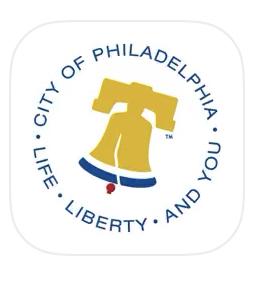 电话服务及手机应用软件均可提供语言服务。
[Speaker Notes: https://www.pa.gov/guides/voting-and-elections/#VotingbyMail-InBallot]
您作为“社区防疫队长”的担当：
大家互帮互助。

您可以采取以下几项行动来帮助确保您社区的安康。
在社交媒体上分享
分享关于您参加这次讲座的体验
并使用#CommunityCaptainPHL 主题标签
传播信息
向您的家人、朋友和乡亲邻里们      说说您在此次讲座中获知的信息
鼓励

鼓励您认识的所有人遵循            国家疾控中心(CDC)的建议
关怀询问邻里乡亲的近况

给邻里乡亲打电话，
确认他们已经有了所有所需用品。
‹#›
更多志愿服务机会
食物派发点志愿者：费城市政府需要志愿者帮助打包食物盒，并派发给疫情期间有需要的人们。请查看 www.serve.phila.gov 了解详情并登记成为志愿者。

参加费城市医疗后援队：一群在公共健康危机时为我们这座城市服务的志愿者。临床和非临床的志愿者都需要。必须年满18岁才可加入。查看 www.serve.phila.gov 了解详情并登记成为志愿者。

加入市政府人普办公室(Philly Counts)进行电话访问: 我们在给费城各处的家庭打电话询问近况，确保大家在疫情期间拥有在家中所需的维持健康与安全的一切用品。

请访问 https://bit.ly/COVIDPhoneBank 登记成为志愿者，加入我们进行电话访问。
‹#›
努力前行，支持您的社区和同胞们！
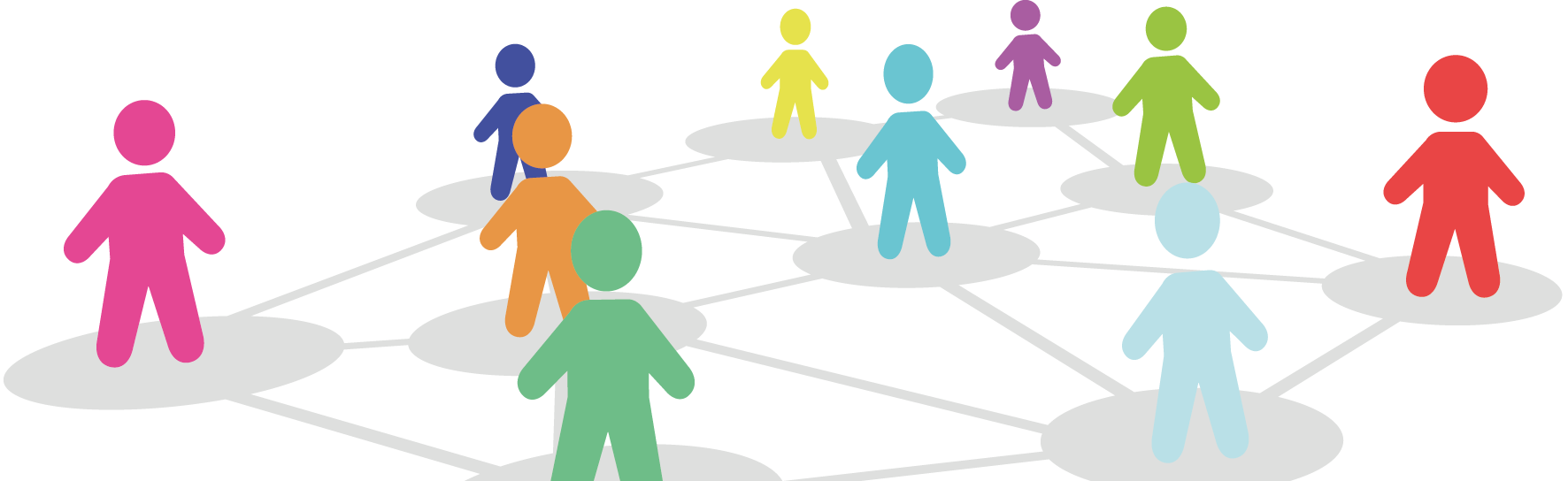 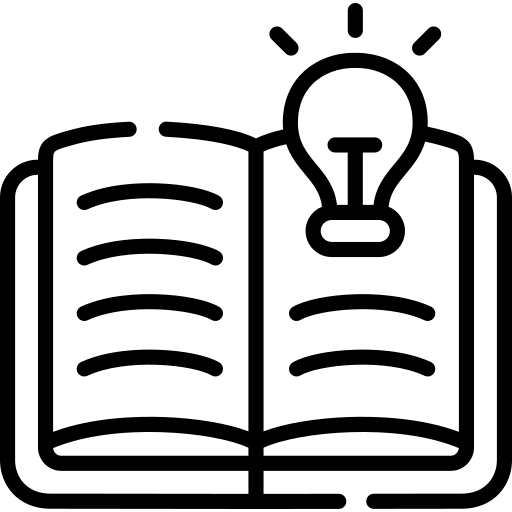 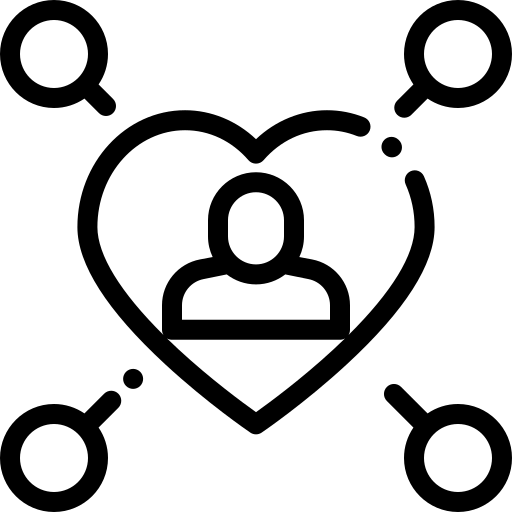 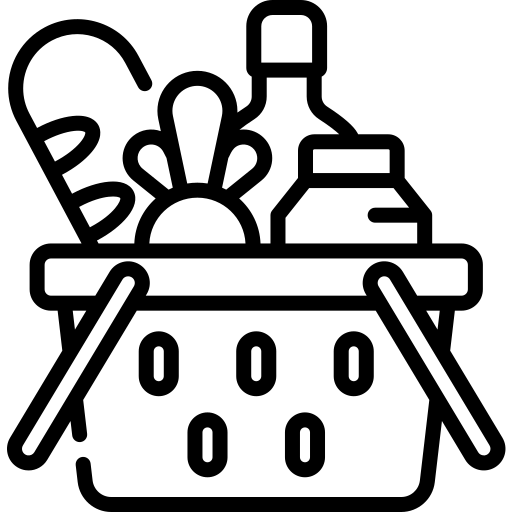 分享知识           	                  分享资源        	                分享善意
并且，确保彼此安康！